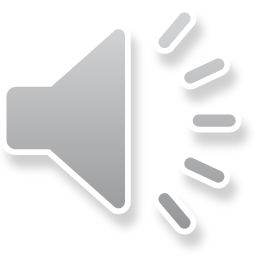 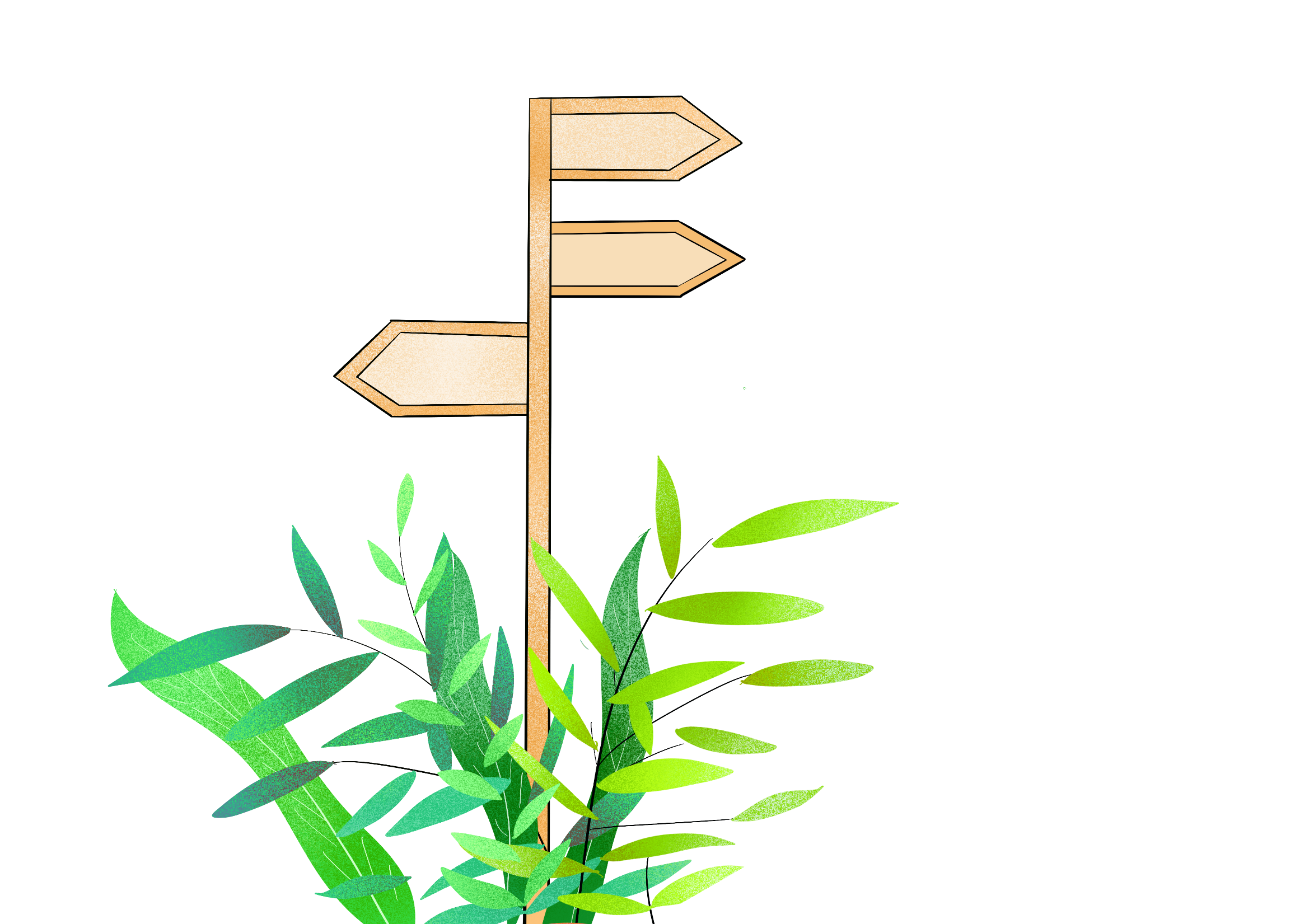 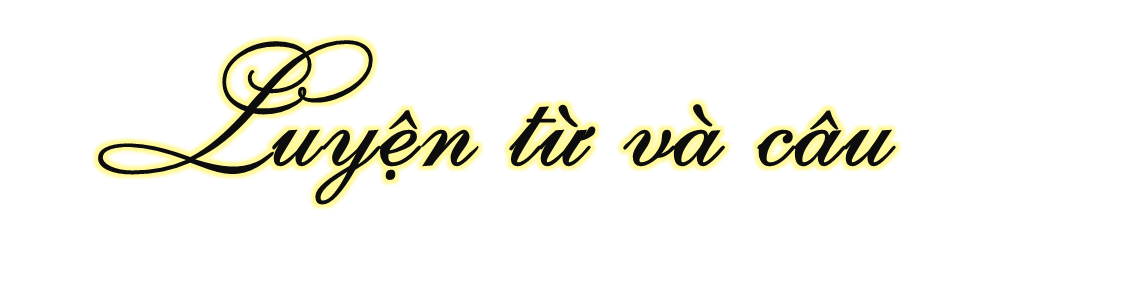 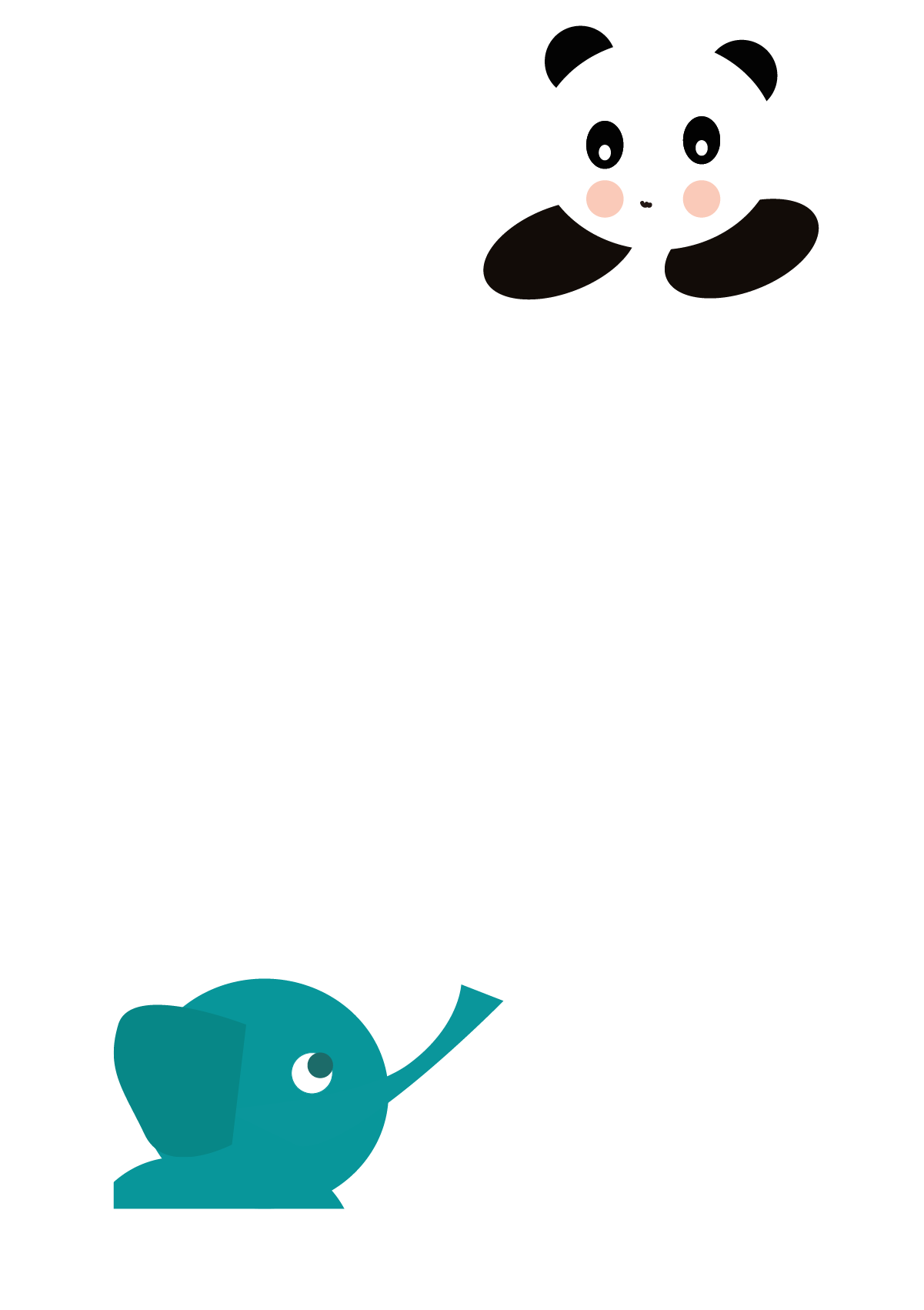 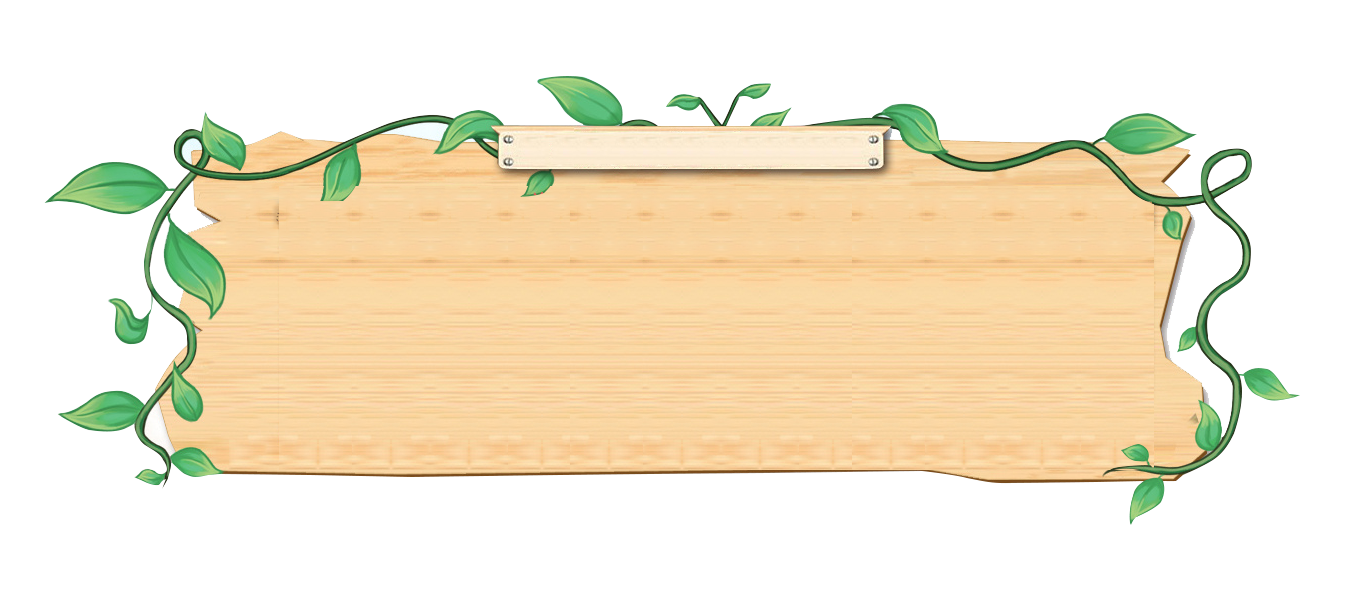 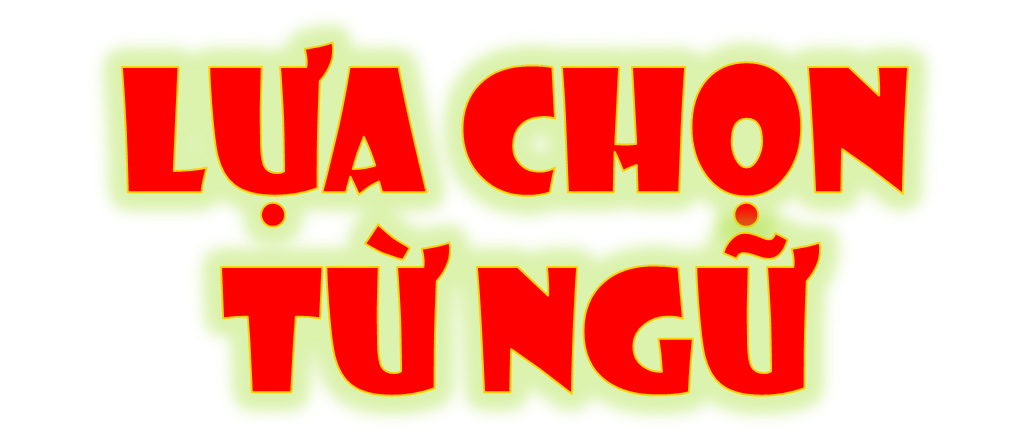 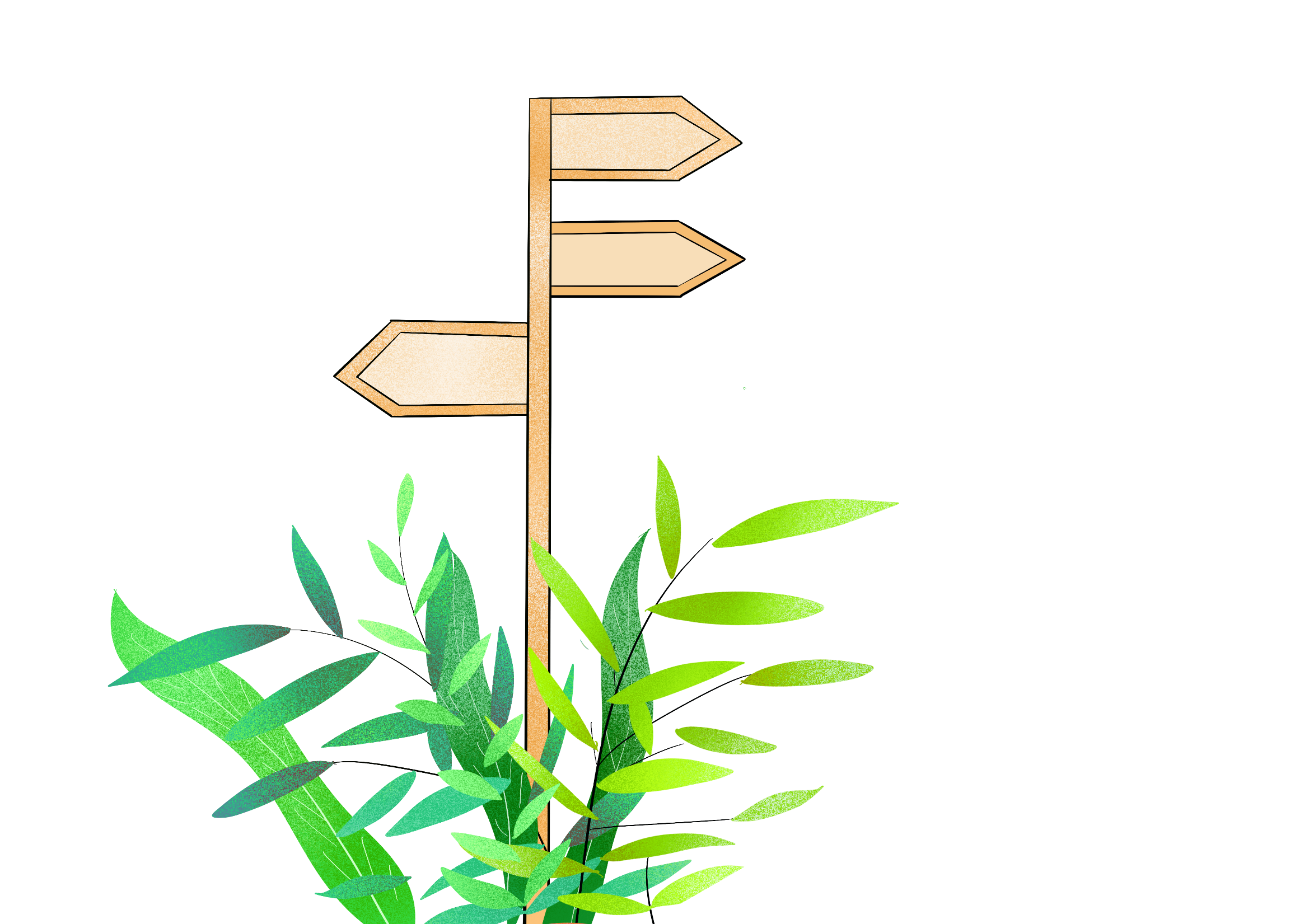 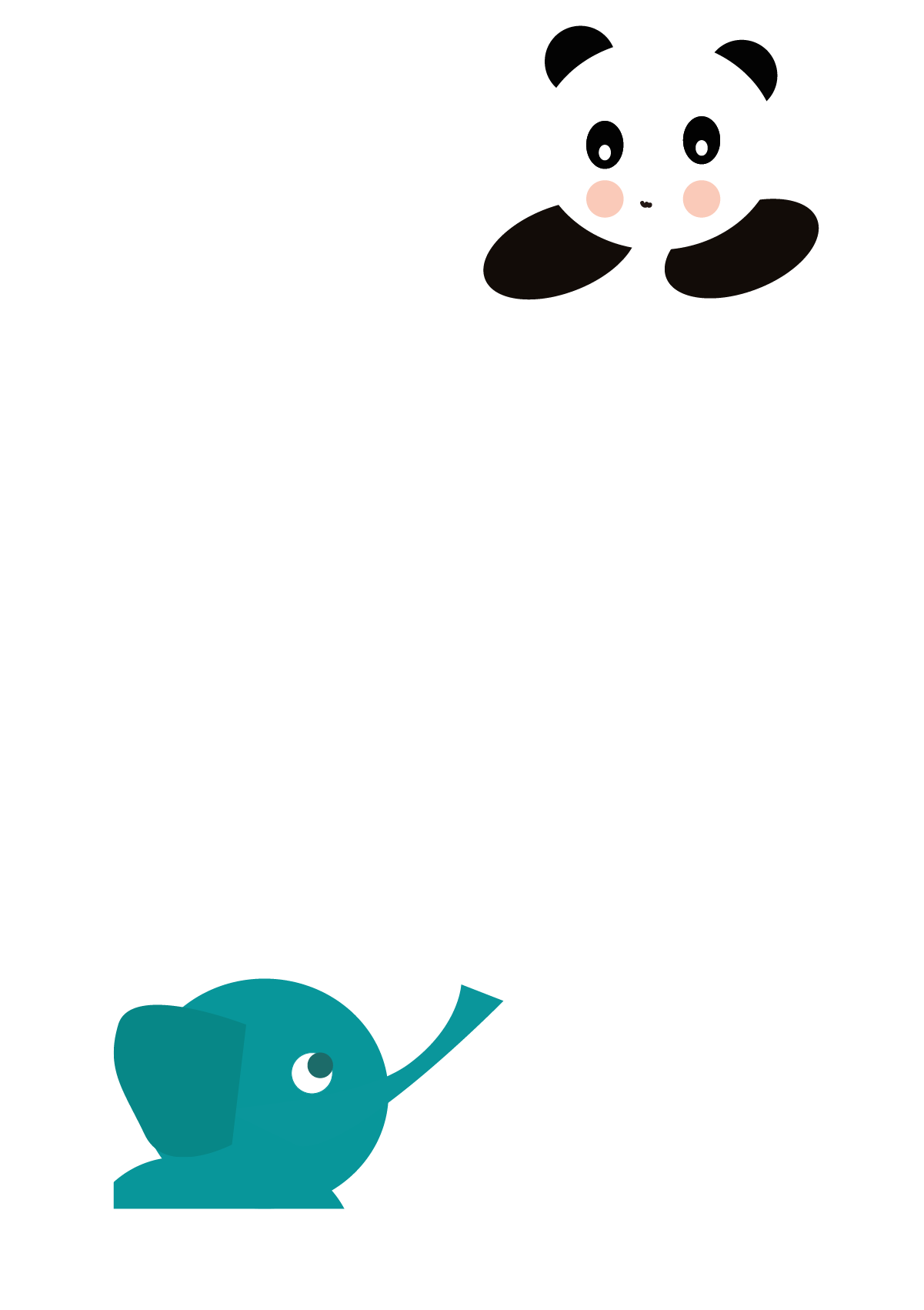 [Speaker Notes: Thiết kế: Hương Thảo – Zalo 0972115126]
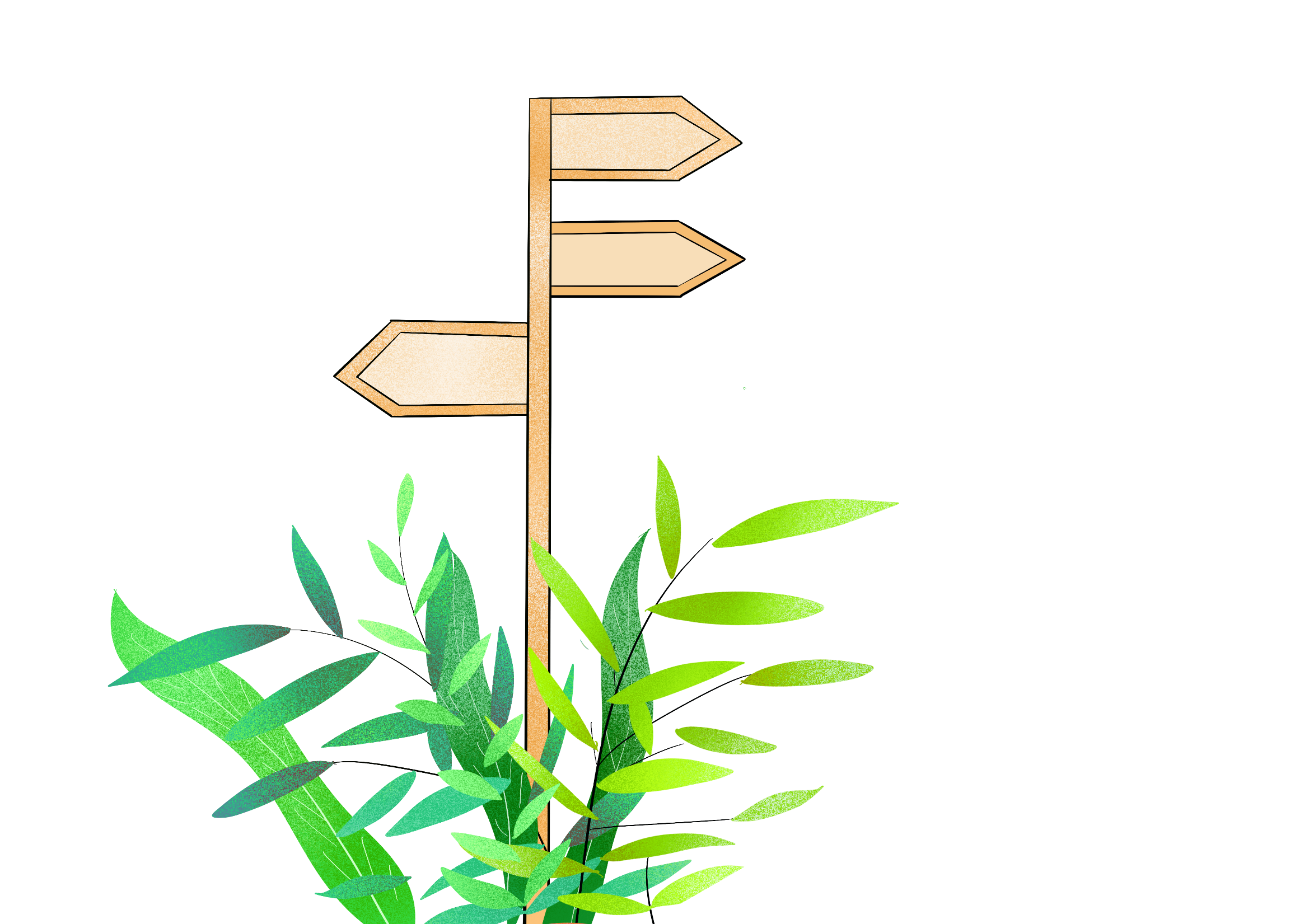 1
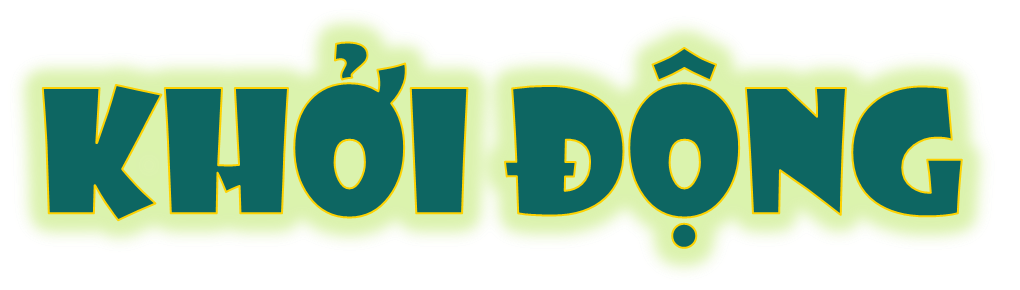 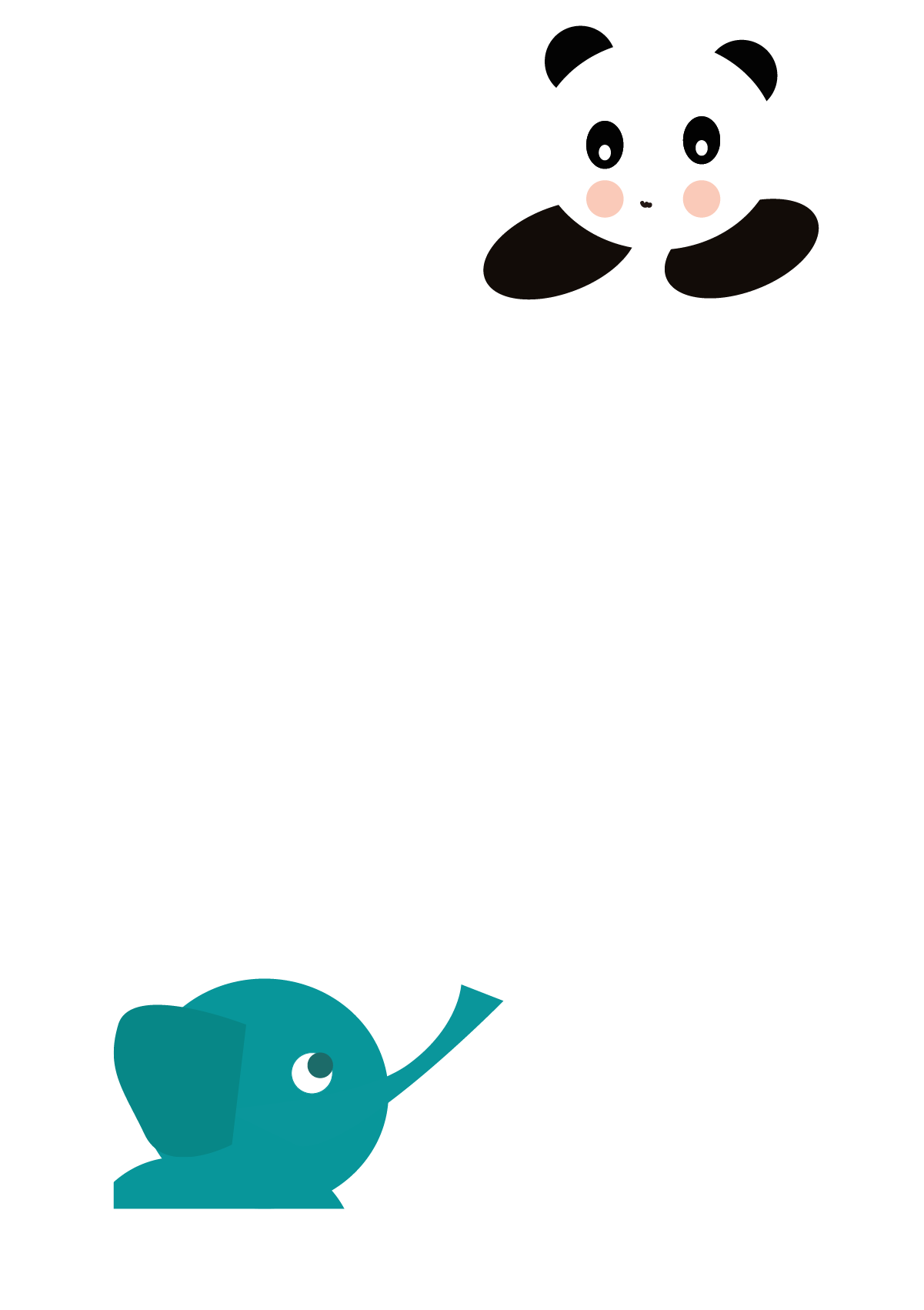 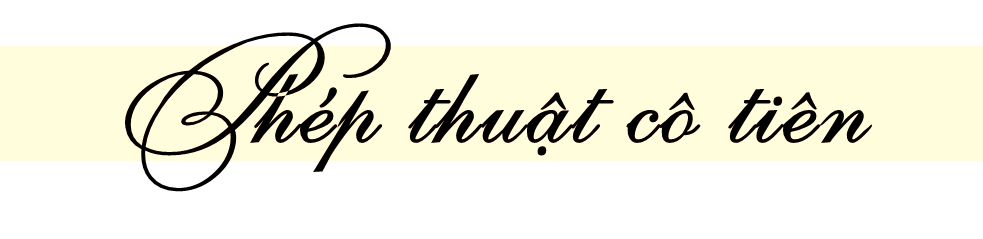 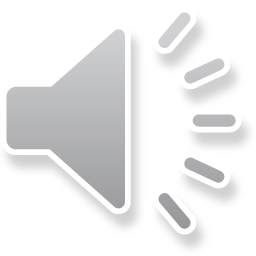 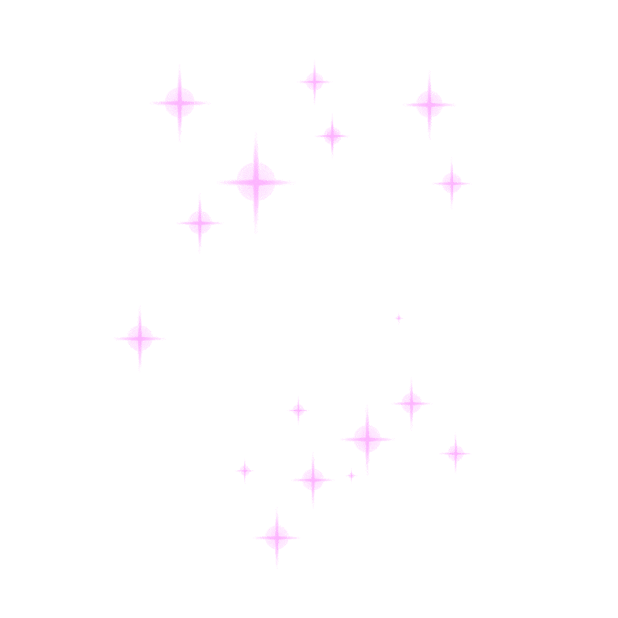 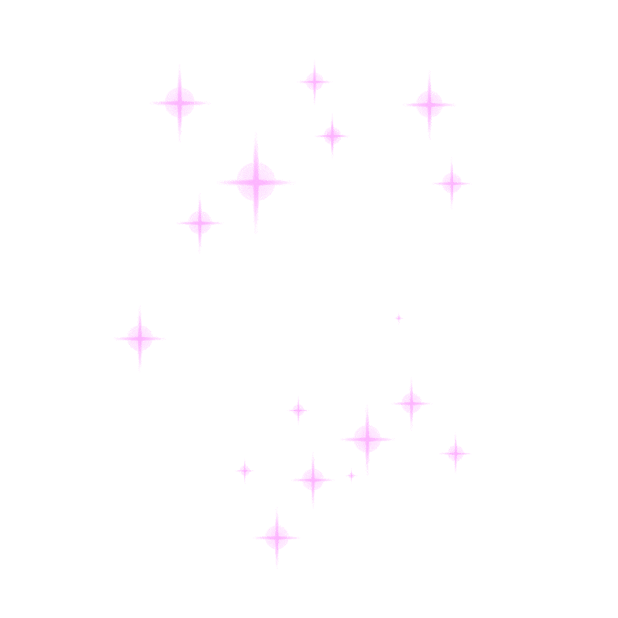 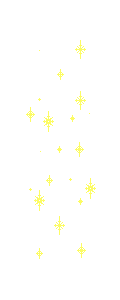 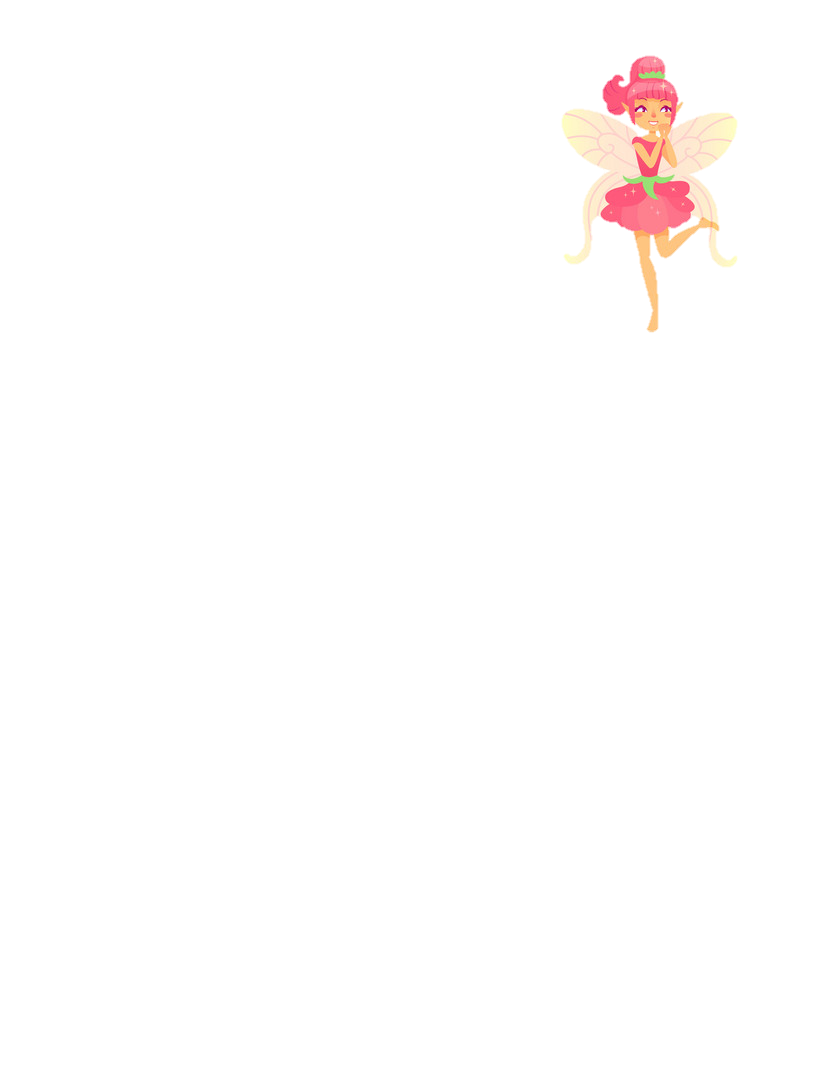 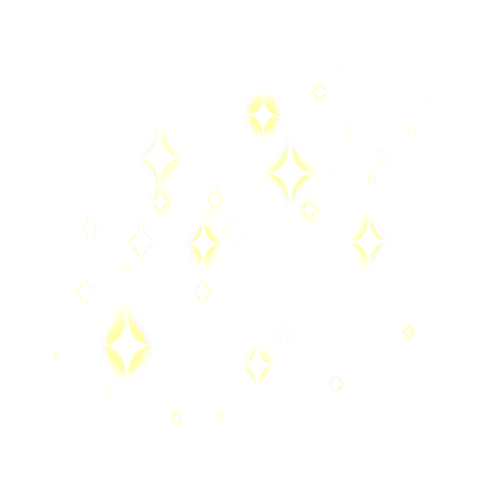 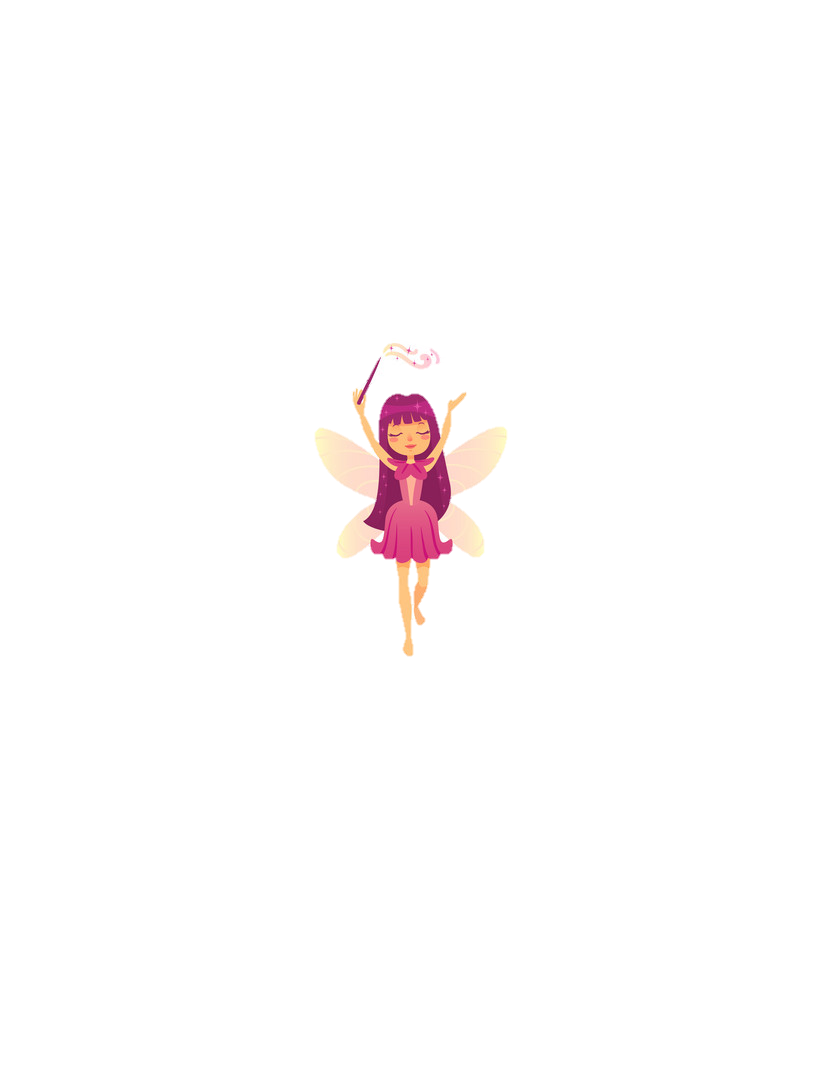 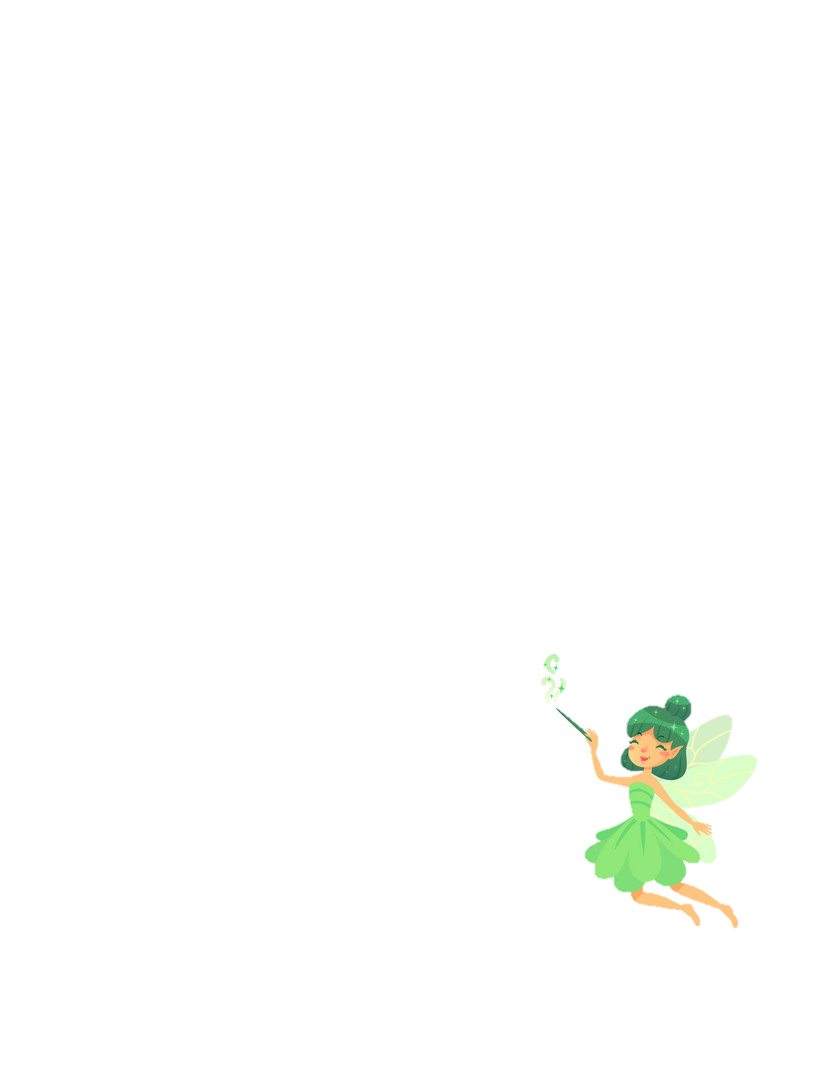 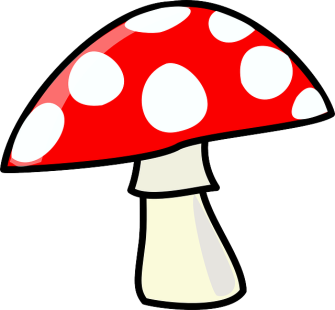 [Speaker Notes: Click vào từng cô tiên để đi đến câu hỏi.
Tại slide câu hỏi, click vào cô tiên để quay về đây
Click vào cây nấm để đi đến bài học
Nguồn : st]
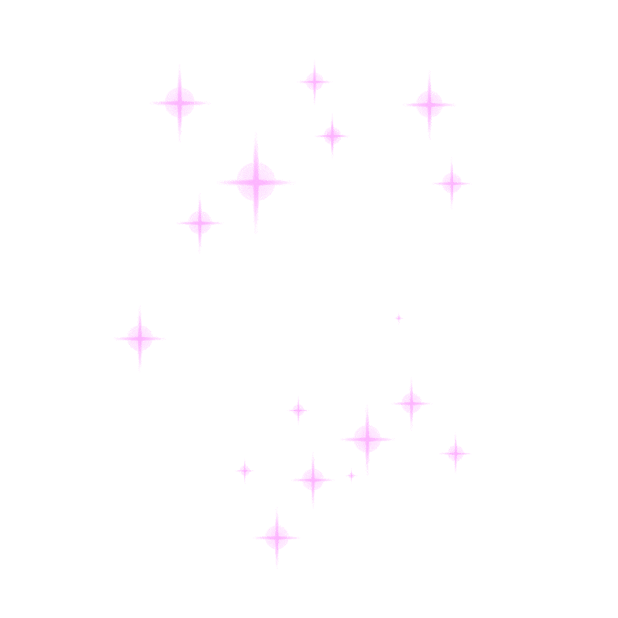 Viết lại đúng cách viết tên cơ quan, tổ chức
bộ tài nguyên và môi trường
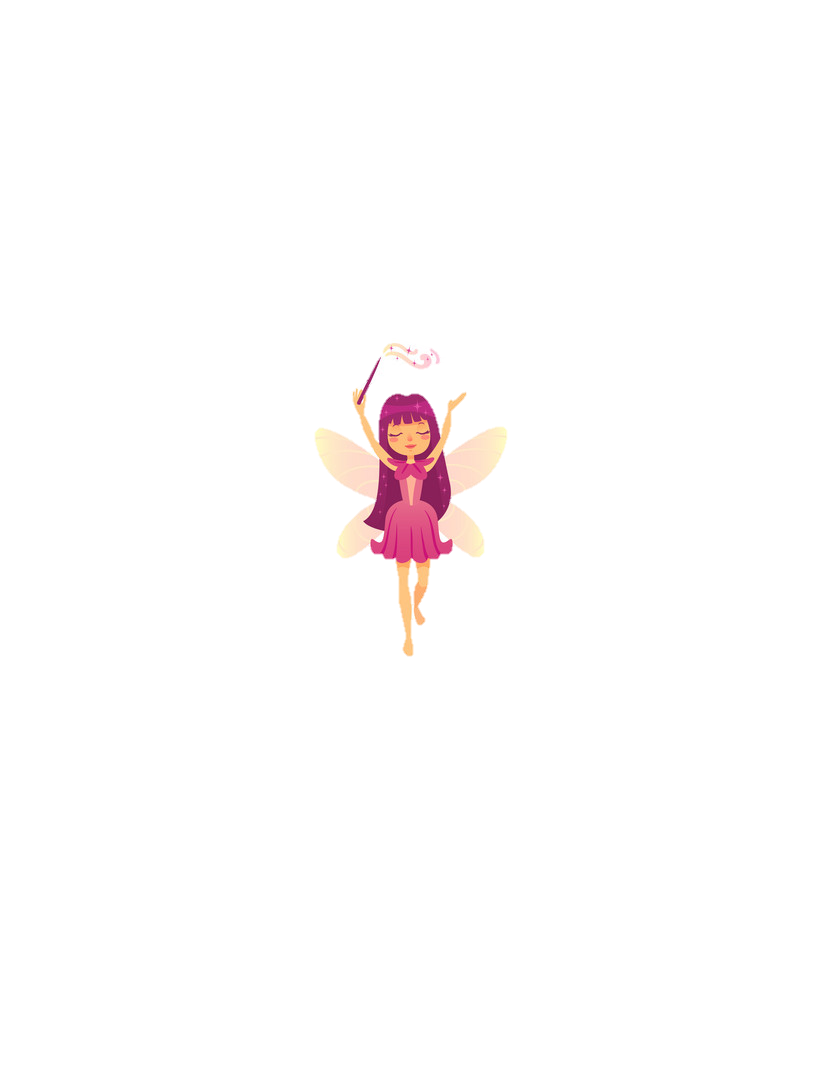 Bộ Tài nguyên và Môi trường
[Speaker Notes: Click vào cô tiên để về trang đầu]
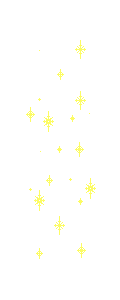 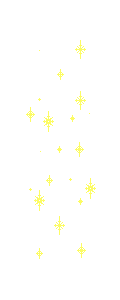 Viết lại đúng cách viết tên cơ quan, tổ chức
hội đồng nhân dân tỉnh vĩnh phúc
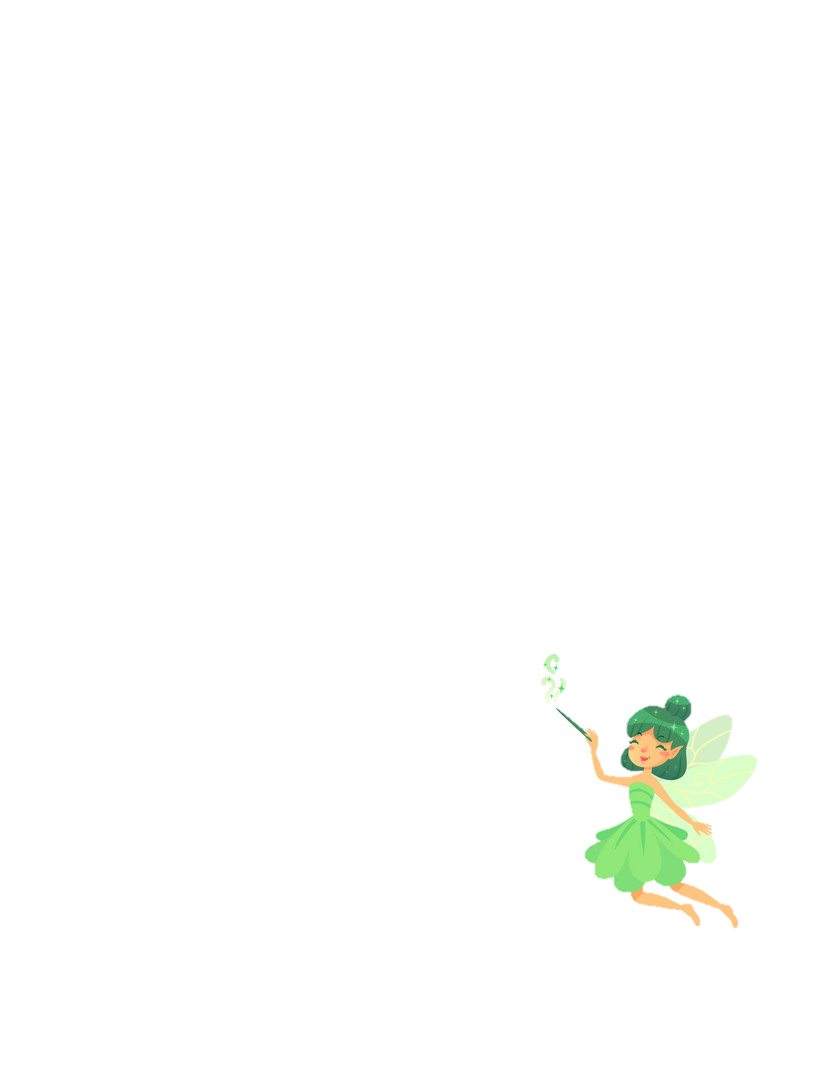 Hội đồng nhân dân tỉnh Vĩnh Phúc
[Speaker Notes: Click vào cô tiên để về trang đầu]
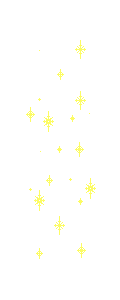 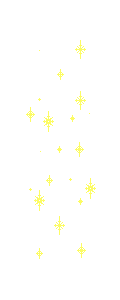 Viết lại đúng cách viết tên cơ quan, tổ chức
nhà văn hoá huyện đầm dơi
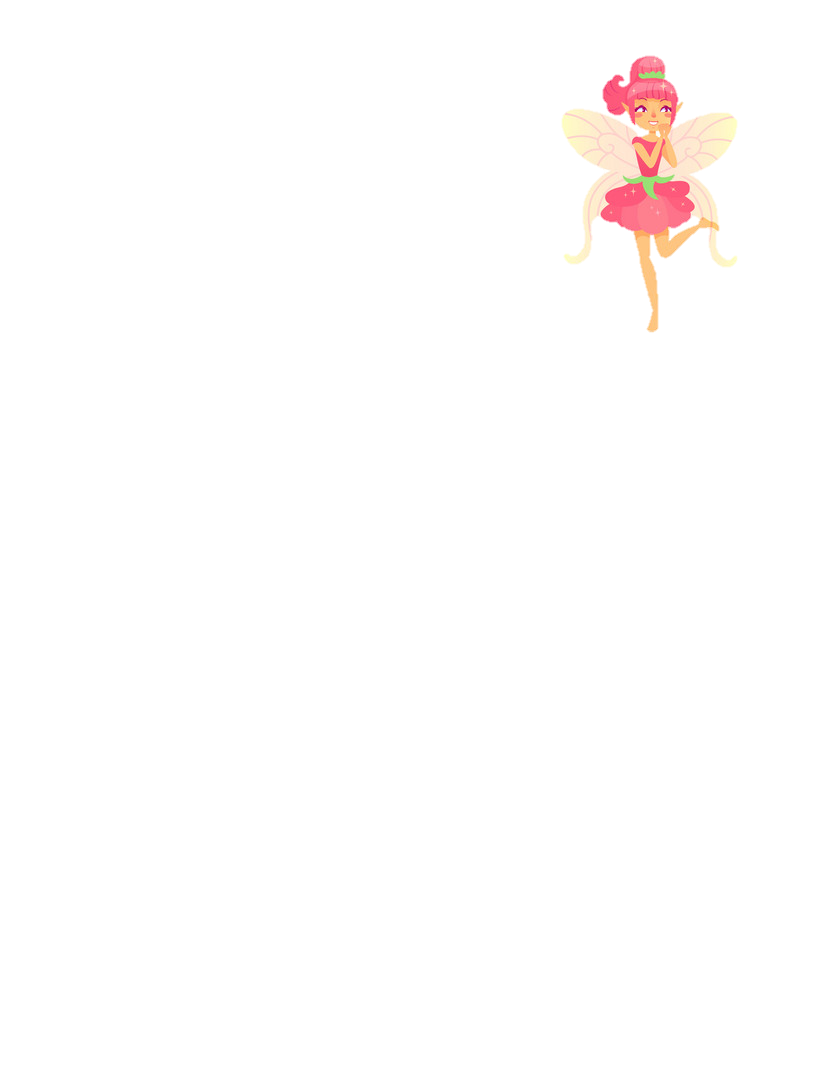 Nhà Văn hoá huyện 
Đầm Dơi
[Speaker Notes: Click vào cô tiên để về trang đầu]
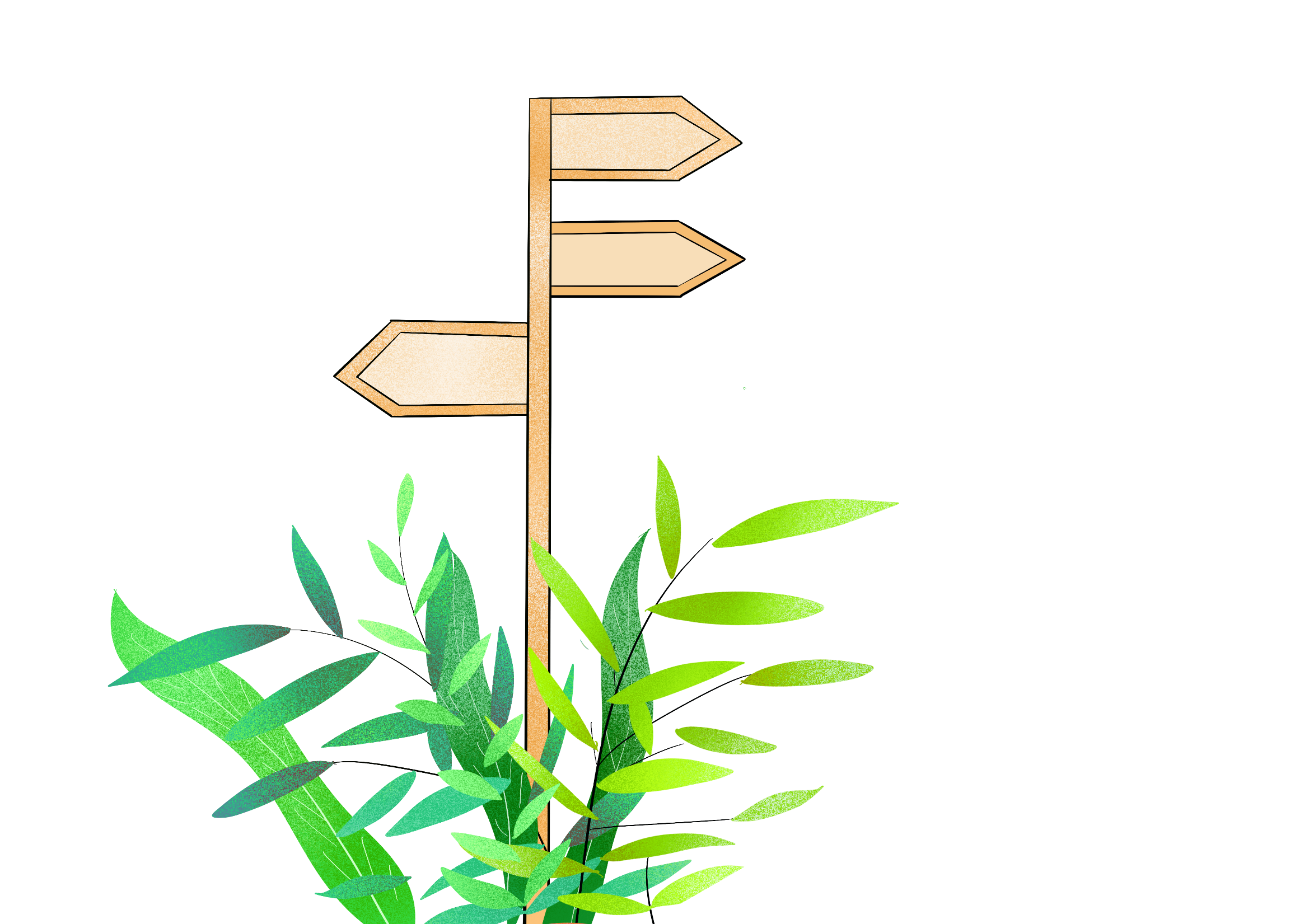 2
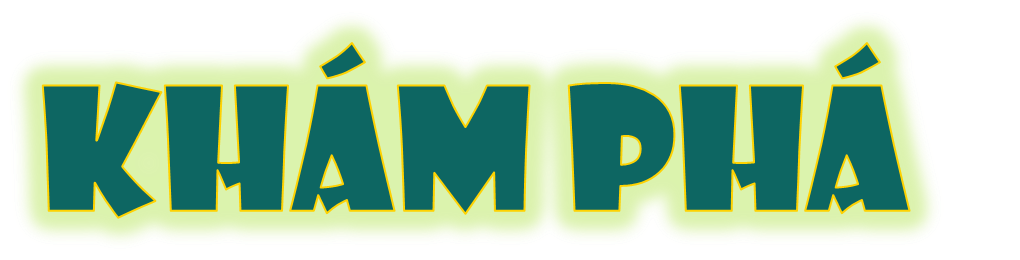 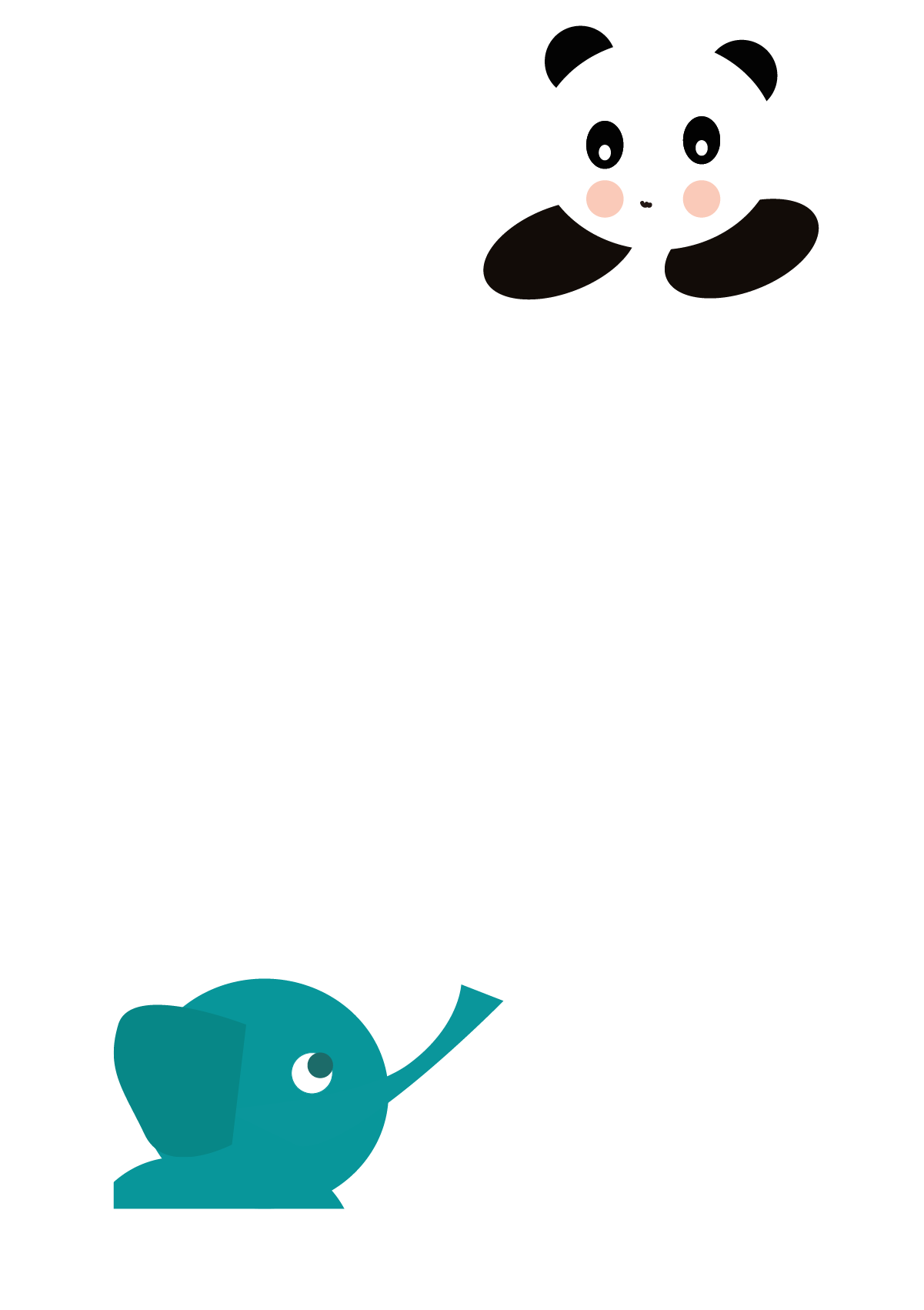 1. Xếp các từ có tiếng bình dưới đây vào nhóm thích hợp:
bình an, bình chọn, bình luận, bình yên, thanh bình, bình phẩm, bình xét, hoà bình
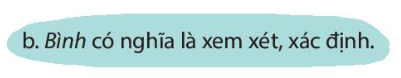 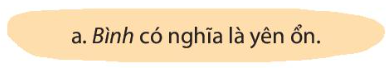 [Speaker Notes: Thiết kế: Hương Thảo – Zalo 0972115126]
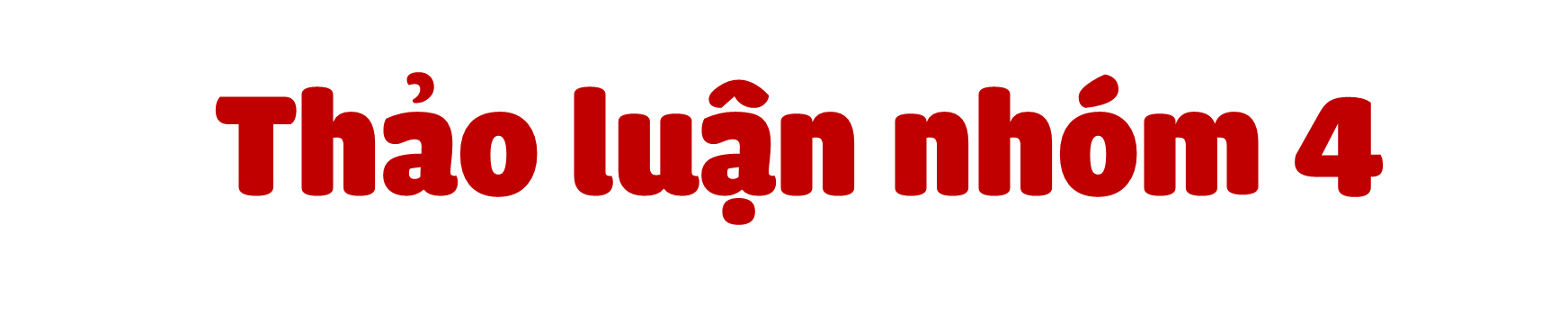 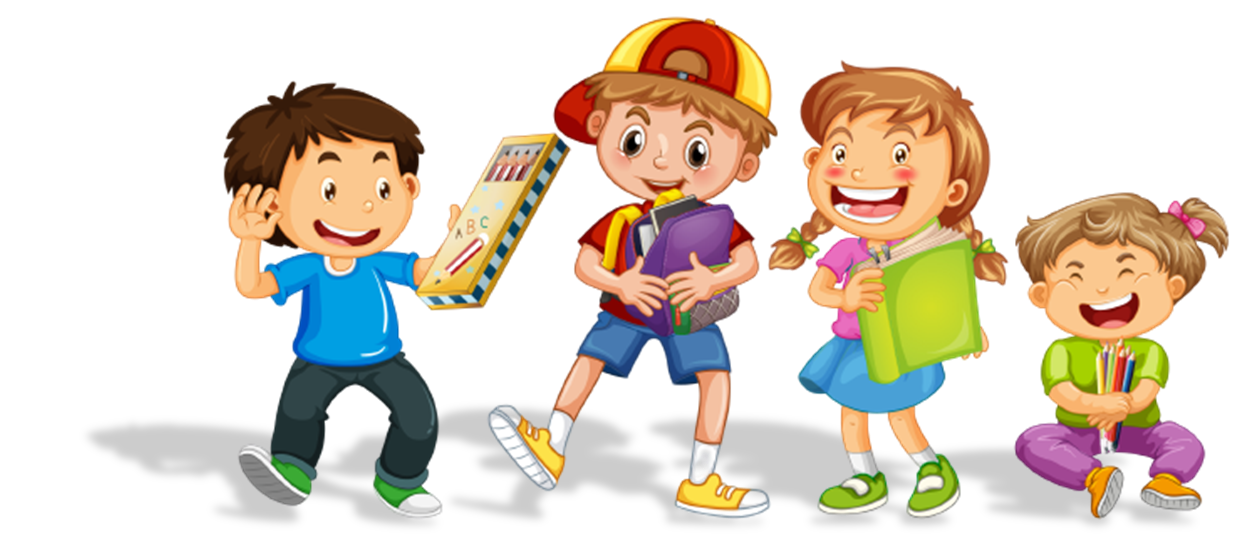 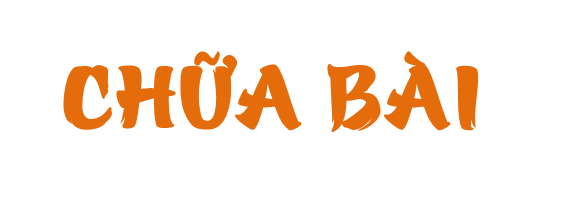 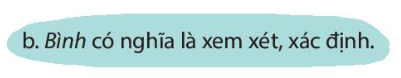 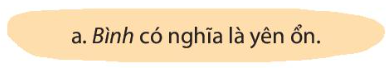 bình chọn
bình luận
bình yên
bình an
bình xét
bình phẩm
hoà bình
thanh bình
2. Tìm từ thích hợp ở bài tập 1 thay cho bông hoa.
a. Ai cũng mong ước có một cuộc sống 
b. Chim bồ câu là loài chim tượng trưng cho  
c. Làng quê Việt Nam đẹp và
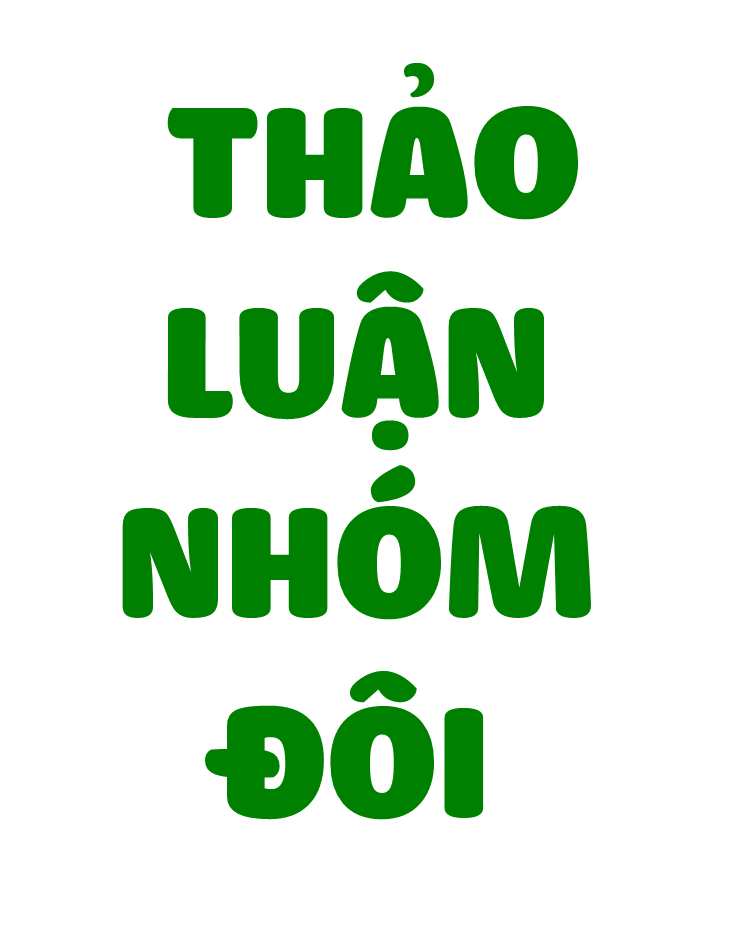 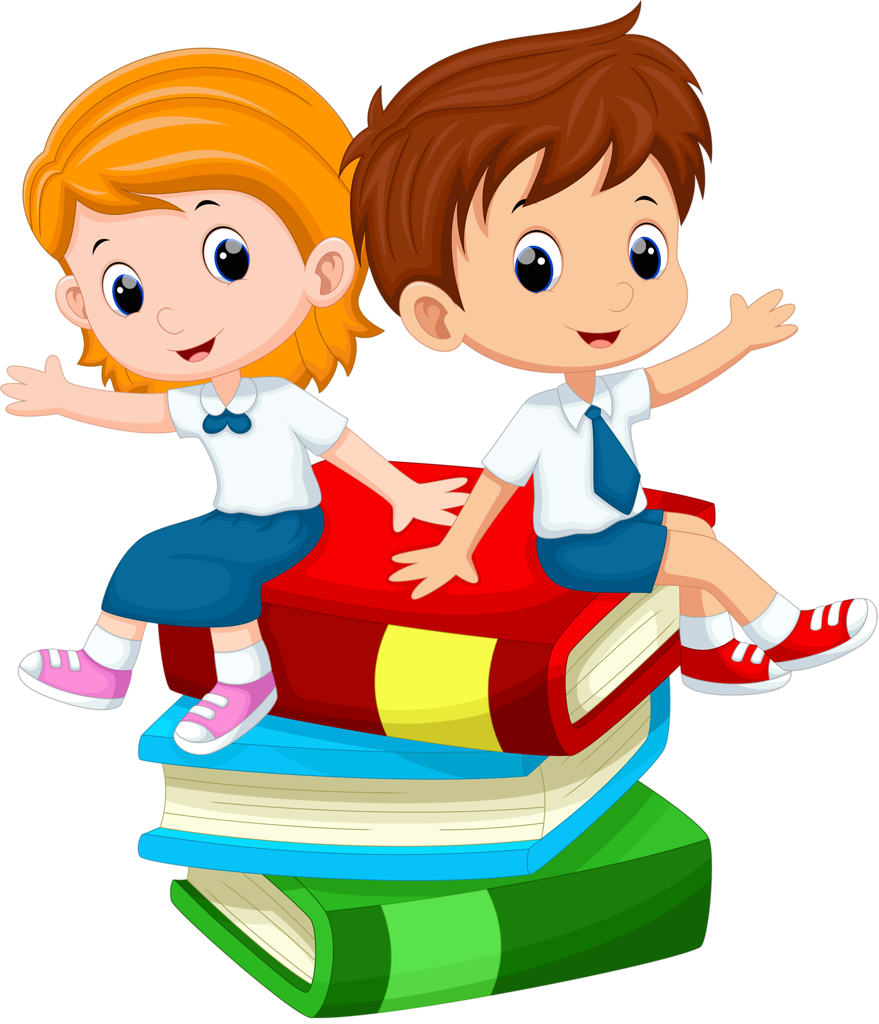 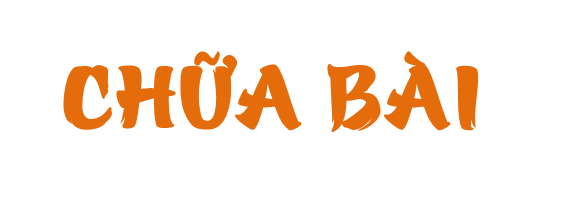 a. Ai cũng mong ước có một cuộc sống 
b. Chim bồ câu là loài chim tượng trưng cho  
c. Làng quê Việt Nam đẹp và
bình an/ bình yên/thanh bình.
hoà bình.
thanh bình/ yên bình.
3. Dựa vào tranh, lựa chọn từ ngữ để hoàn thành câu. Giải thích lí do lựa chọn.
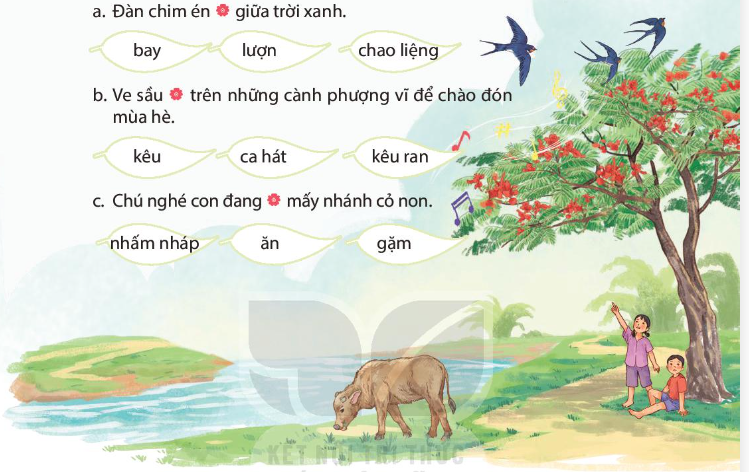 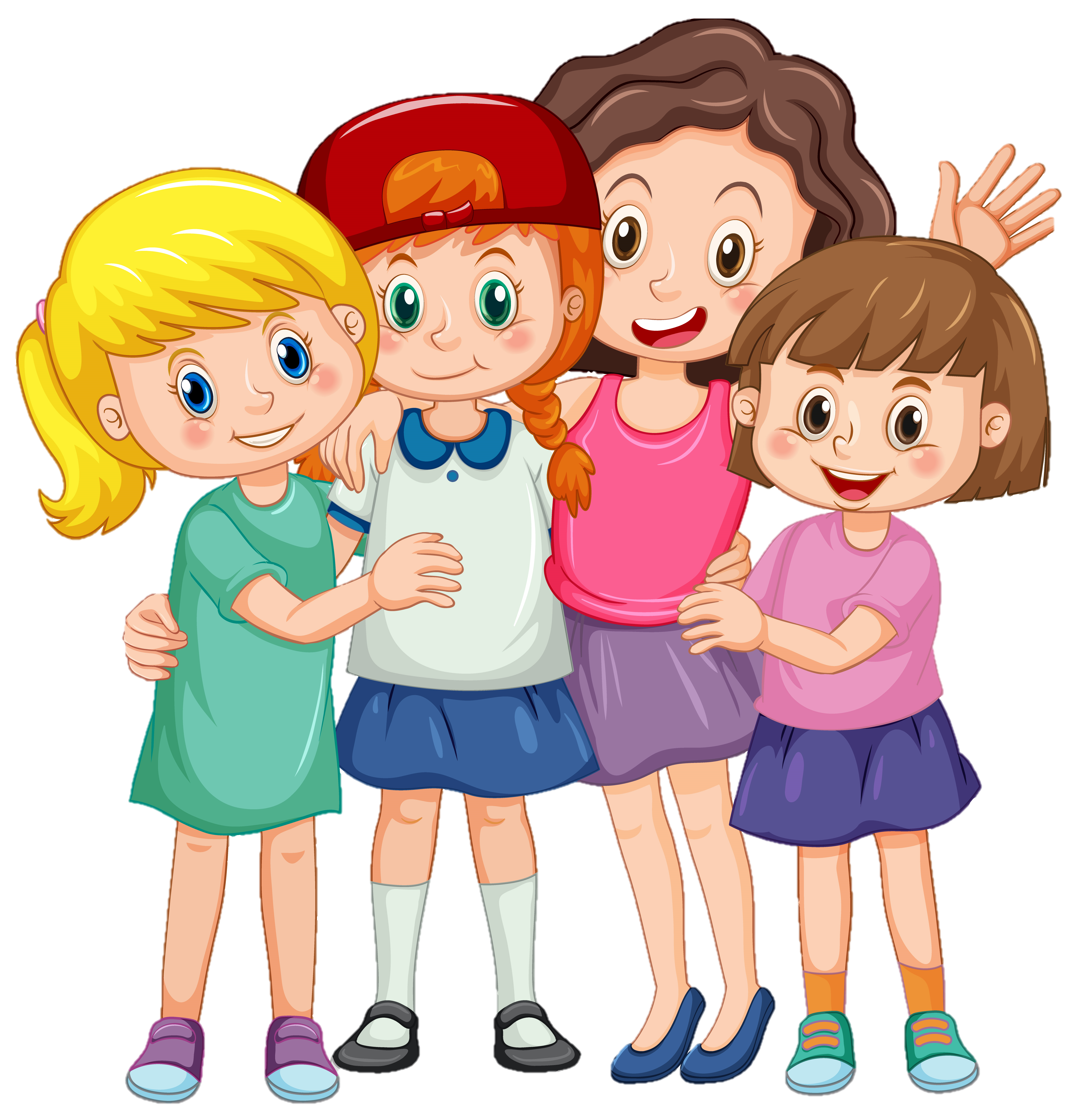 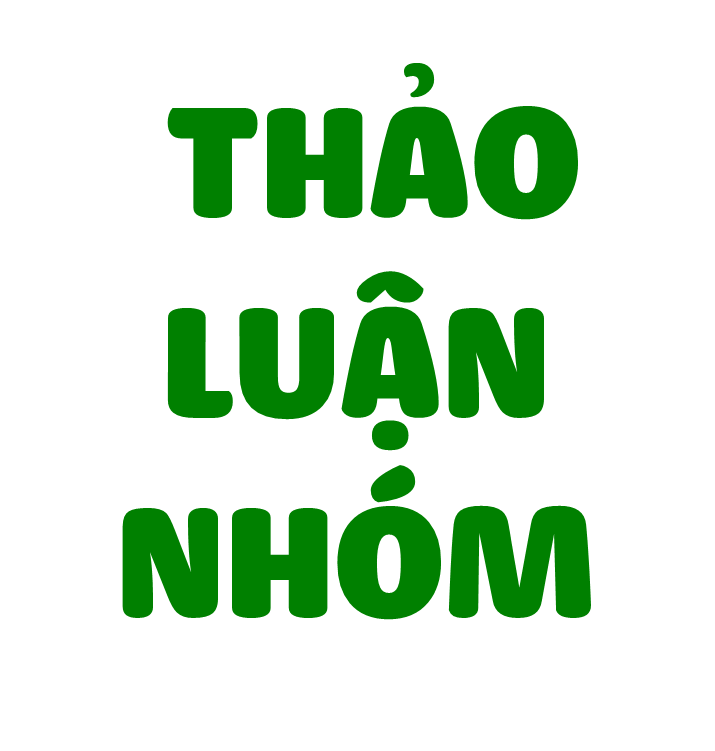 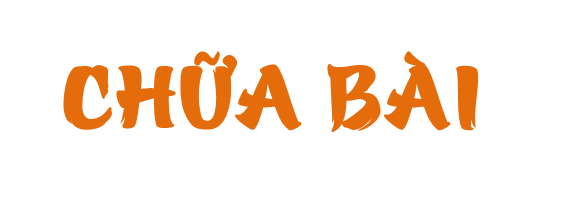 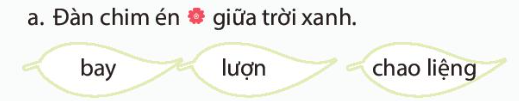 a. Chọn từ: chao liệng vì từ thể hiện đặc điểm, hoạt động của loài chim én.
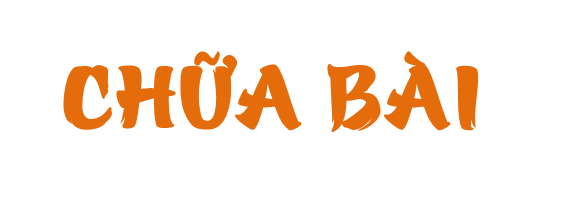 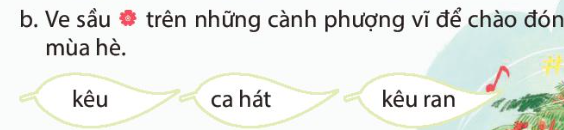 b. Chọn từ kêu ran vì phù hợp với hoàn cảnh.
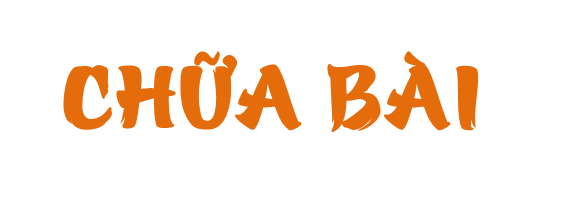 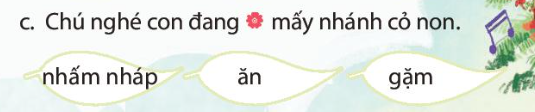 c. Chọn từ gặm vì nó thể hiện đặc điểm riêng của loài trâu là phù họp.
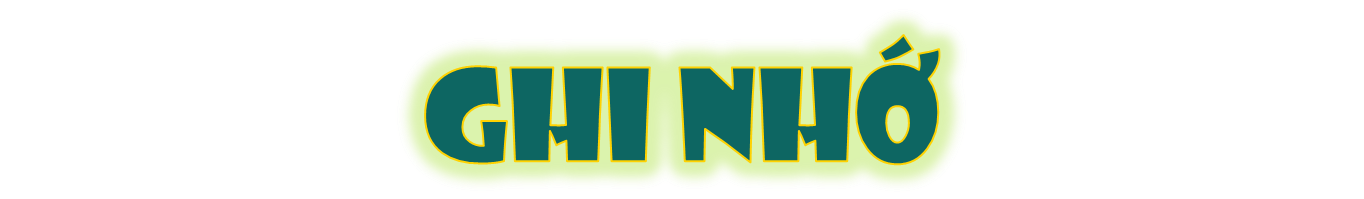 Để biểu đạt cùng một ý nghĩa, có thể dùng nhiều từ ngữ khác nhau.
Cần dùng từ ngữ phù hợp với hoàn cảnh sử dụng
Muốn cho câu văn được sinh động, cần chú ý lựa chọn từ ngữ độc đáo.
4. Tìm từ phù hợp thay cho ô vuông để câu văn tạo được ấn tượng với người đọc.
a. Giọt sương     trên phiến lá.
b. Trăng     với những vì sao đêm.
c. Nắng ban mai     lụa tơ vàng óng trên cánh đồng.
?
?
?
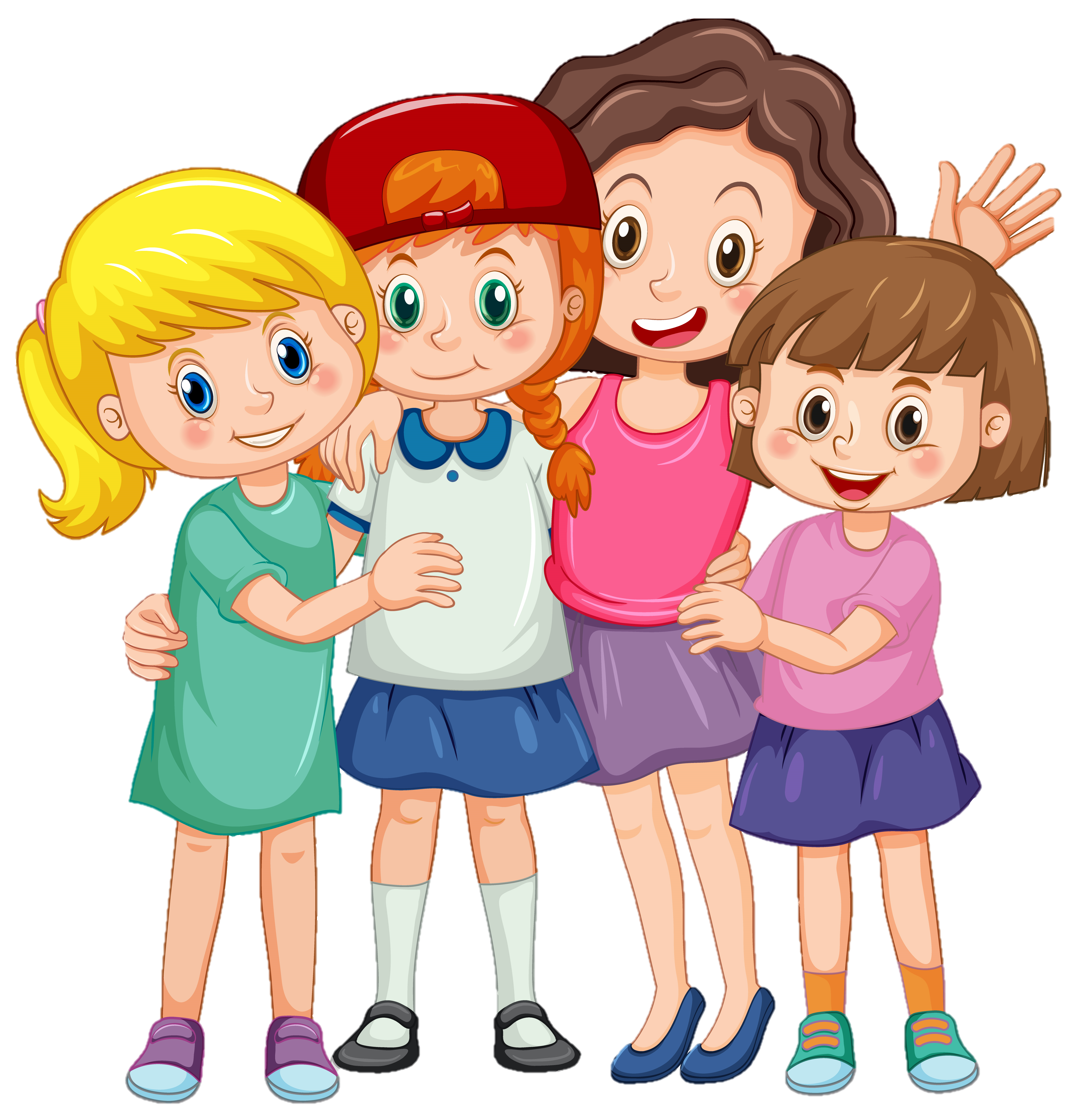 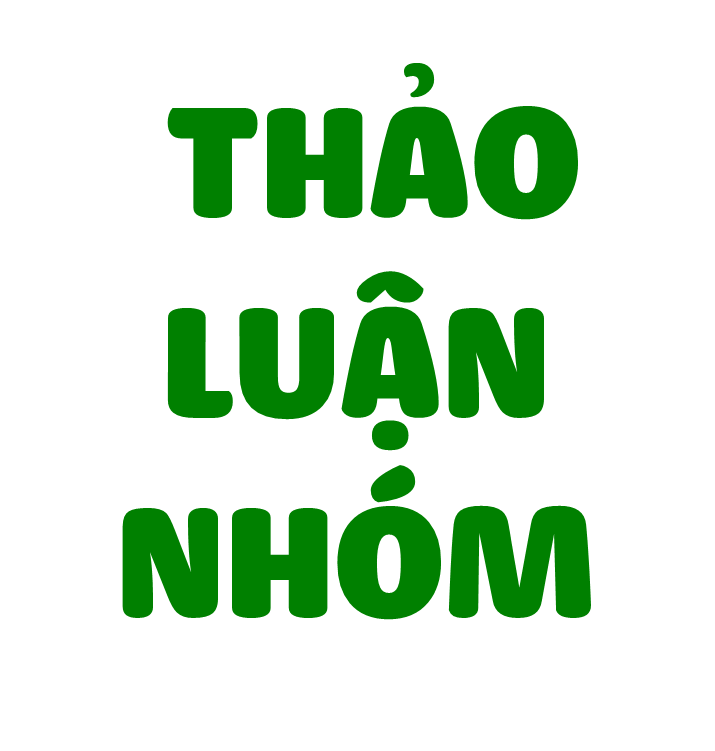 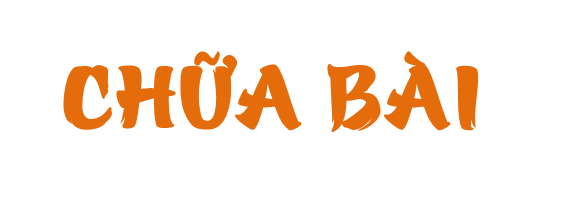 a. Giọt sương     trên phiến lá.
?
Giọt sương đọng/ long lanh/ nằm nghiêng trên phiến lá.
b. Trăng     với những vì sao đêm.
?
b. Trăng trò chuyện/ thủ thỉ/ tâm sự với những vì sao đêm.
c. Nắng ban mai     lụa tơ vàng óng trên cánh đồng.
?
Nắng ban mai tung/ trải/ dệt lụa tơ vàng óng trên cánh đồng.
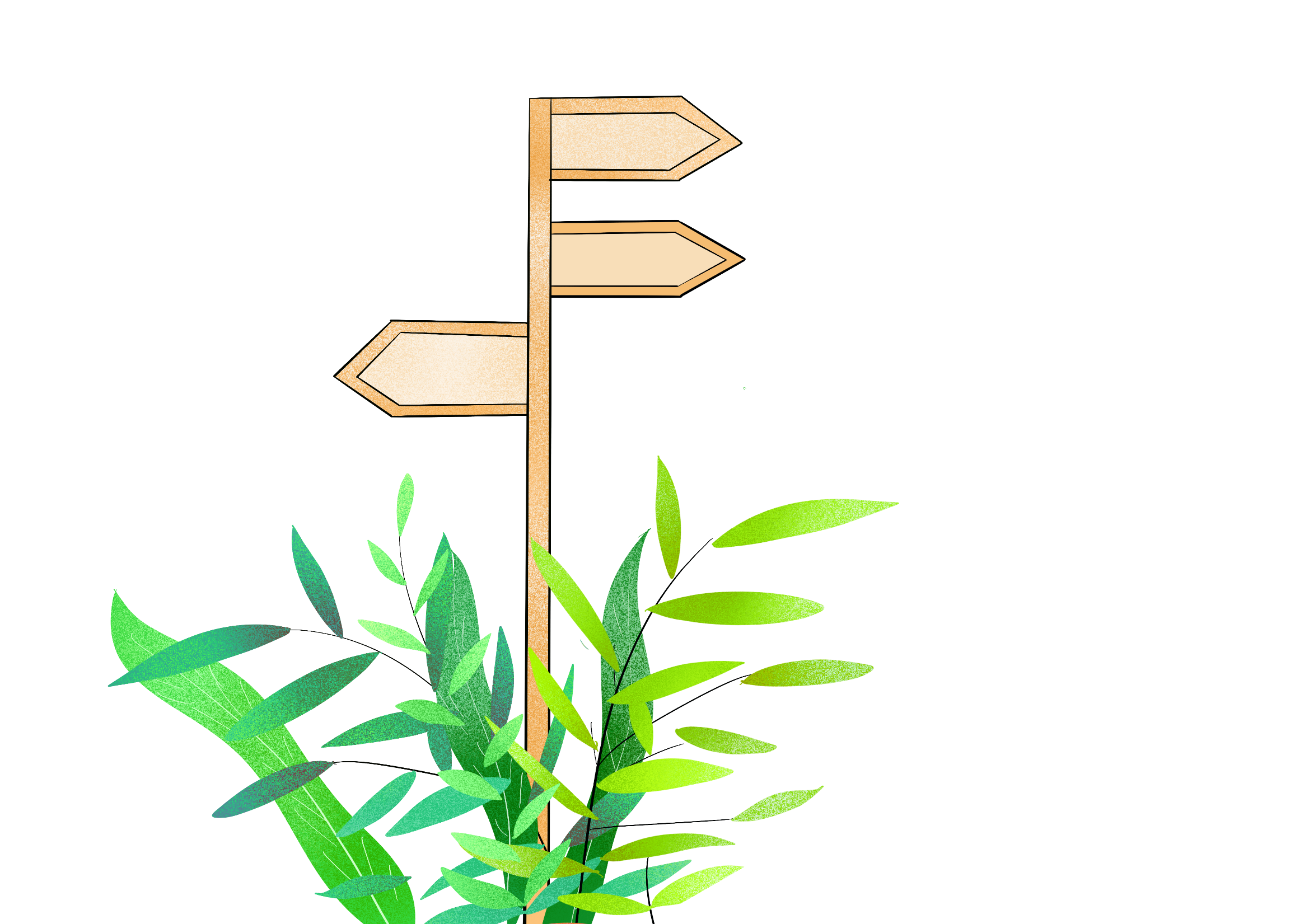 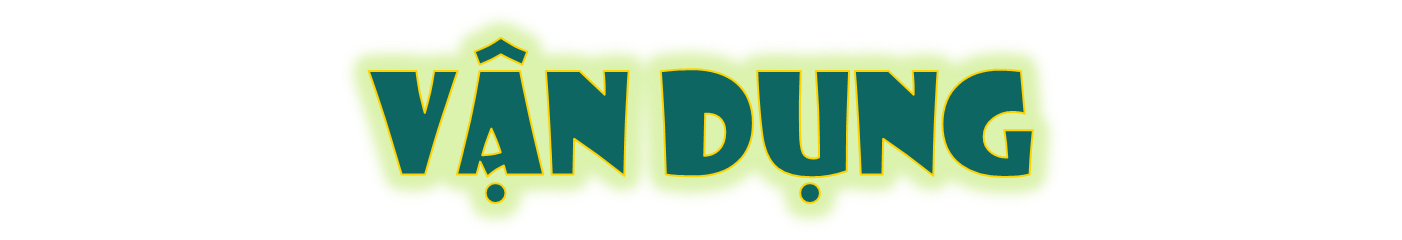 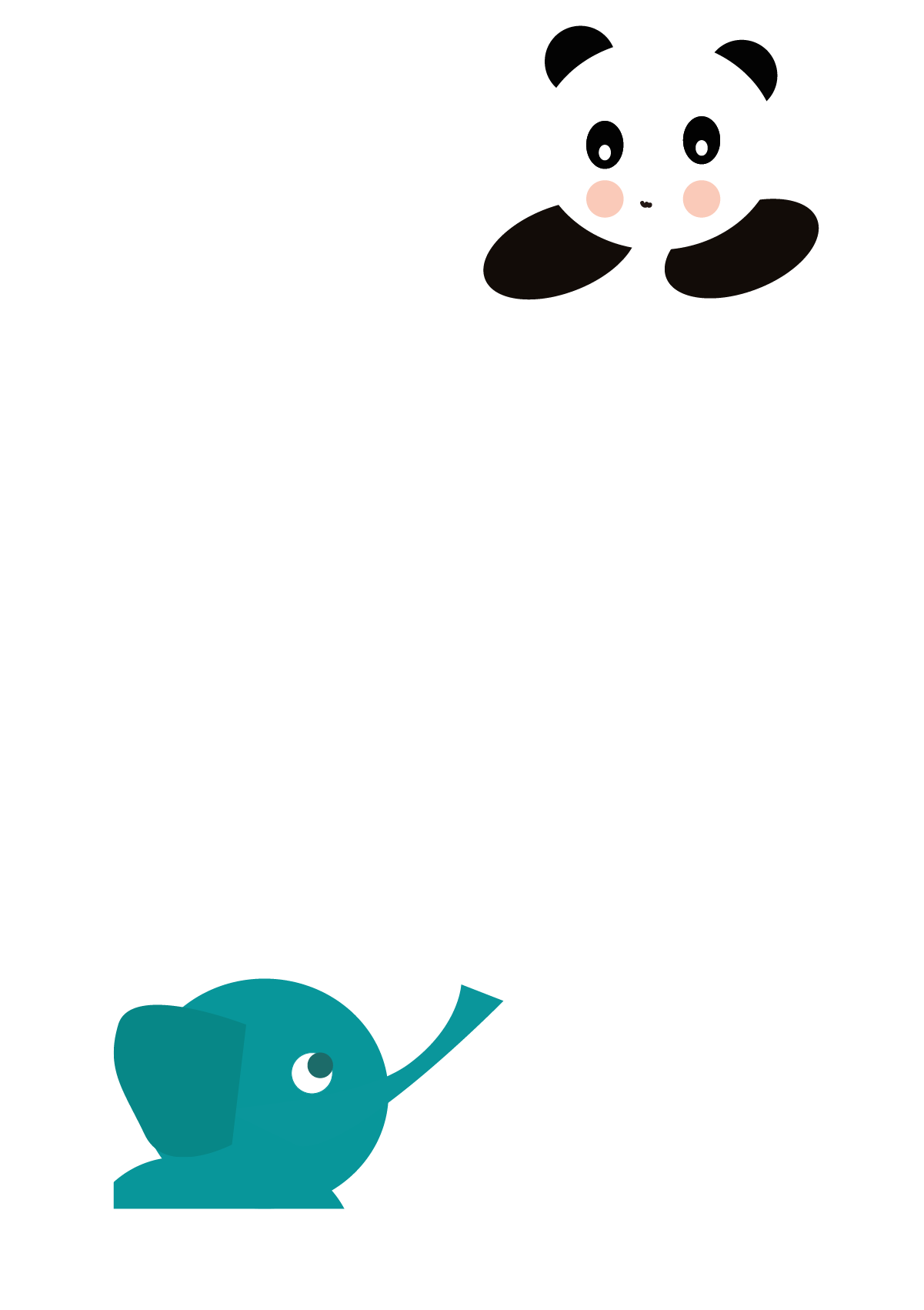 Cánh cam tìm mật
[Speaker Notes: Thiết kế: Hương Thảo – Zalo 0972115126]
Trong vườn, những chùm hoa ngâu toả hương …….
phấn
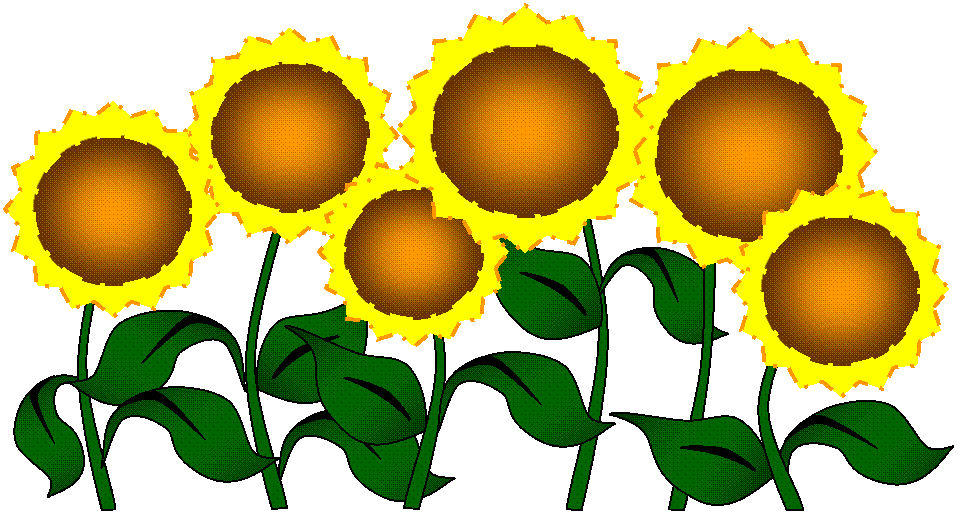 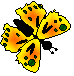 đỏ
thơm ngát
hắc
xinh đẹp
Ttong veo
xanh biếc
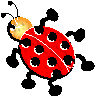 Trước mắt chúng tôi là những cánh đồng…………
bát ngát
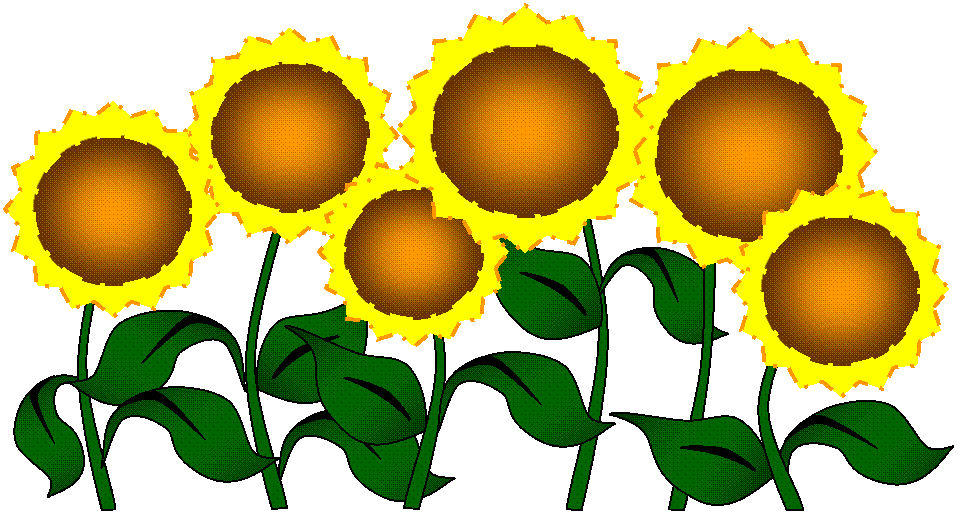 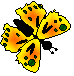 to
bát ngát
tươi tắn
lớn
xanh thẳm
đáng yêu
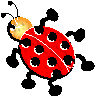 vun vút
Chú chim nhỏ sải cánh bay……….
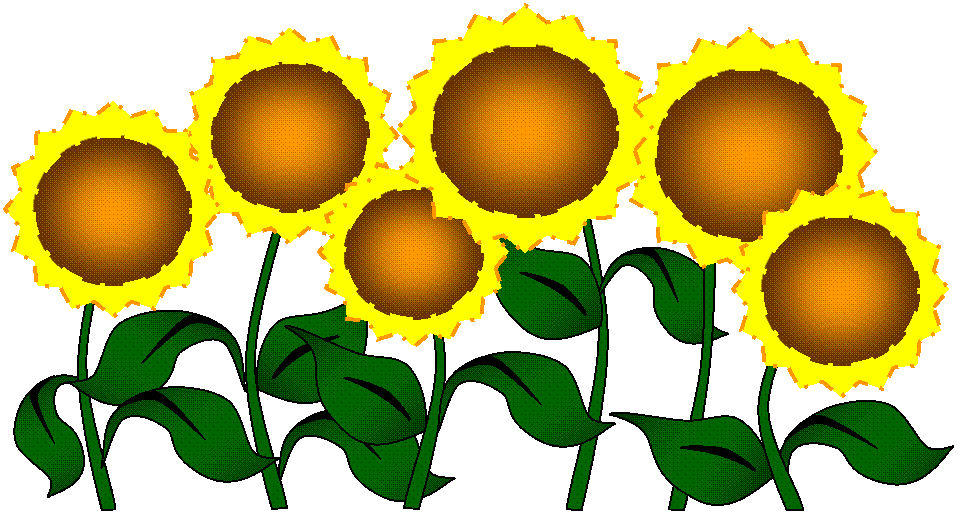 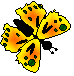 nhanh nhảu
mạnh
xa xăm
vun vút
chậm chạp
nhanh nhẹn
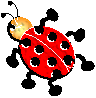 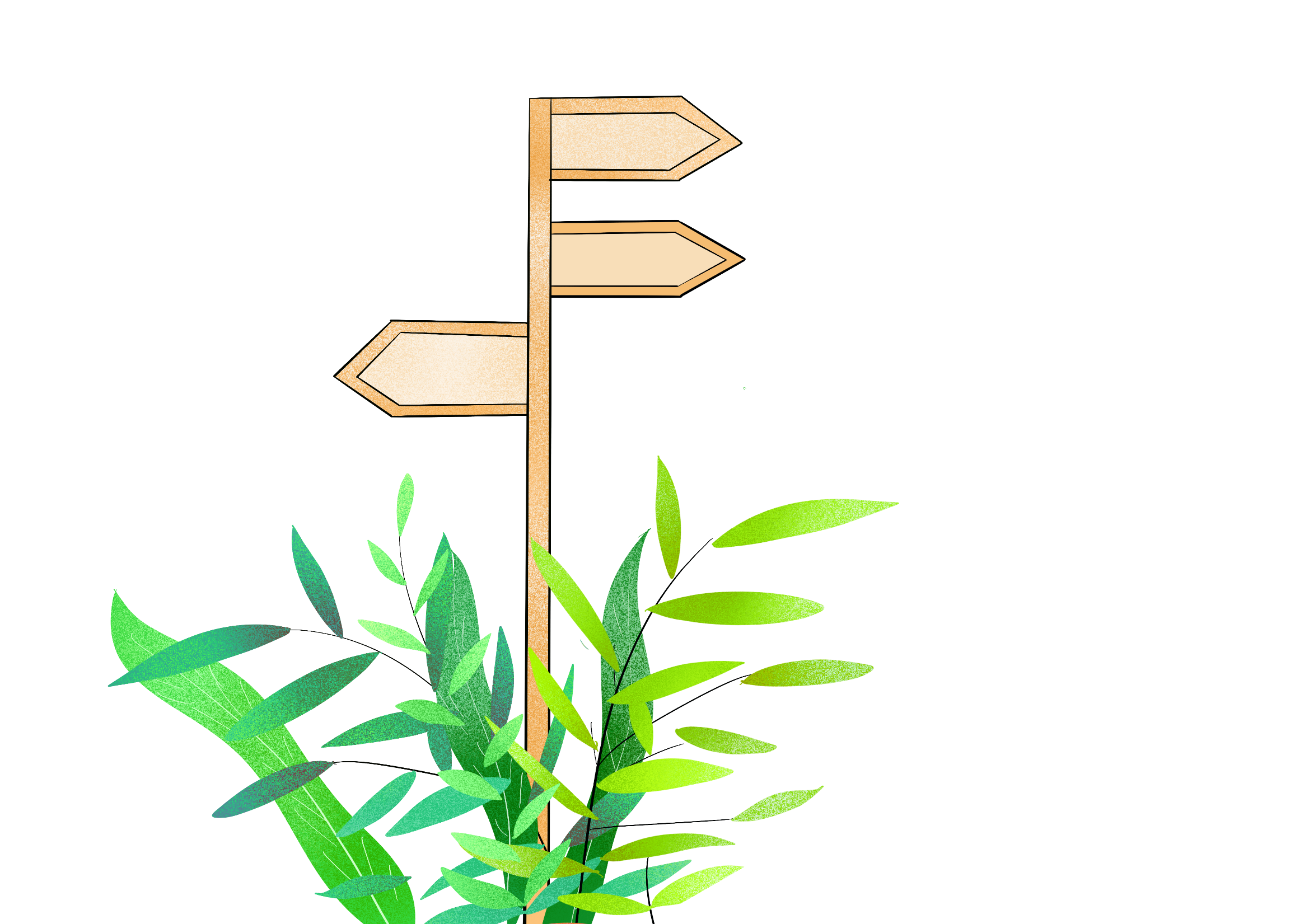 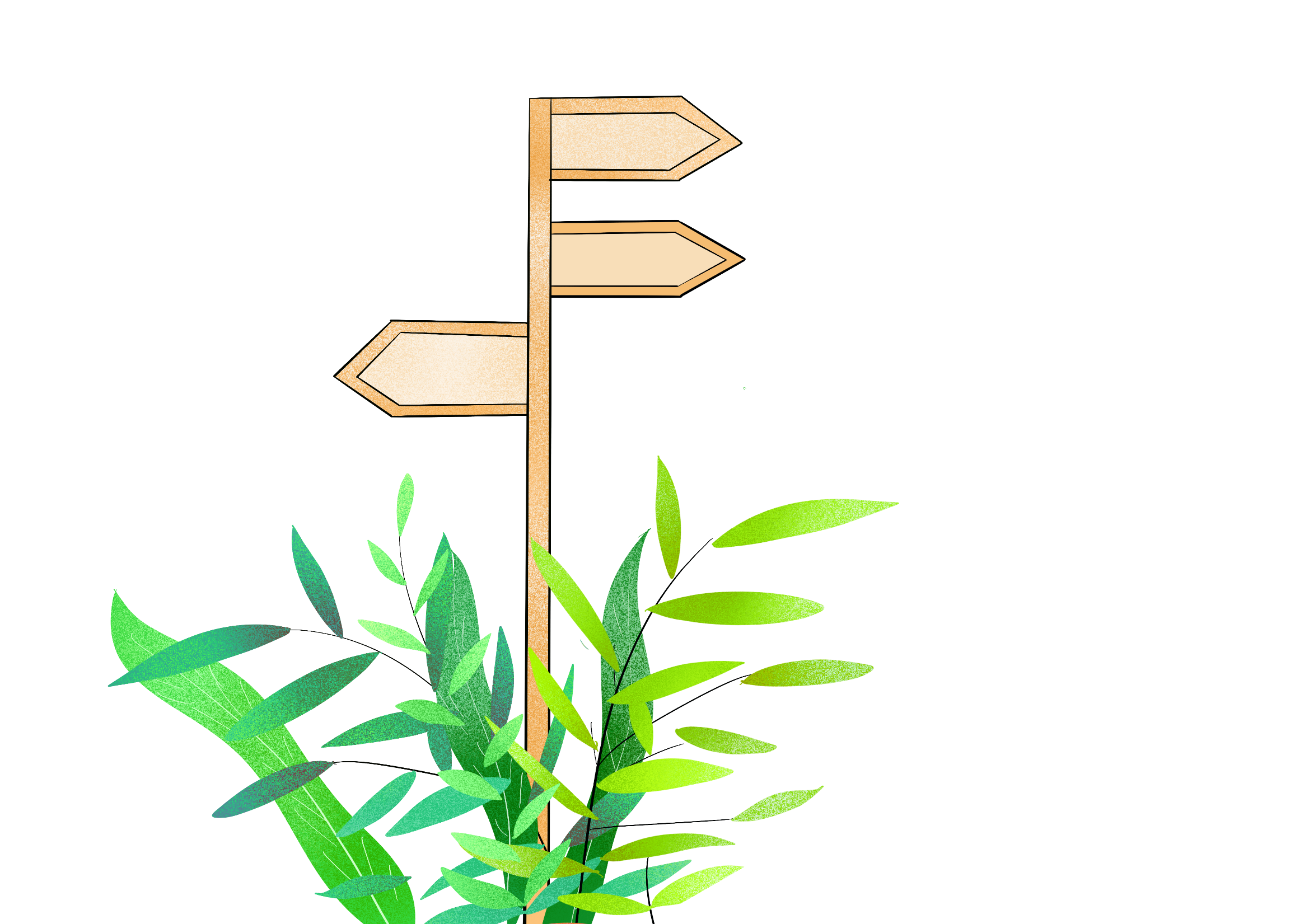 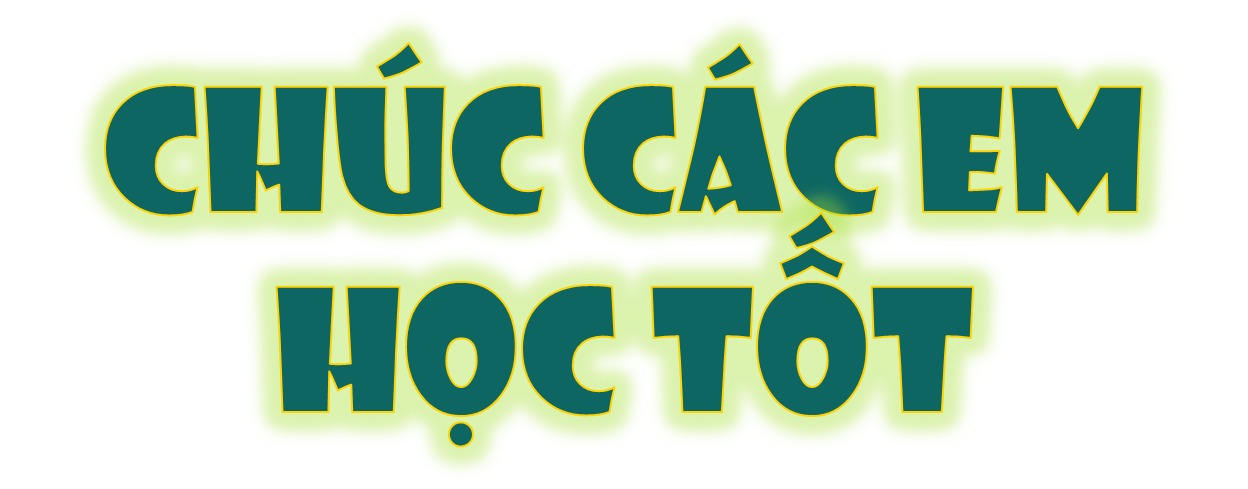 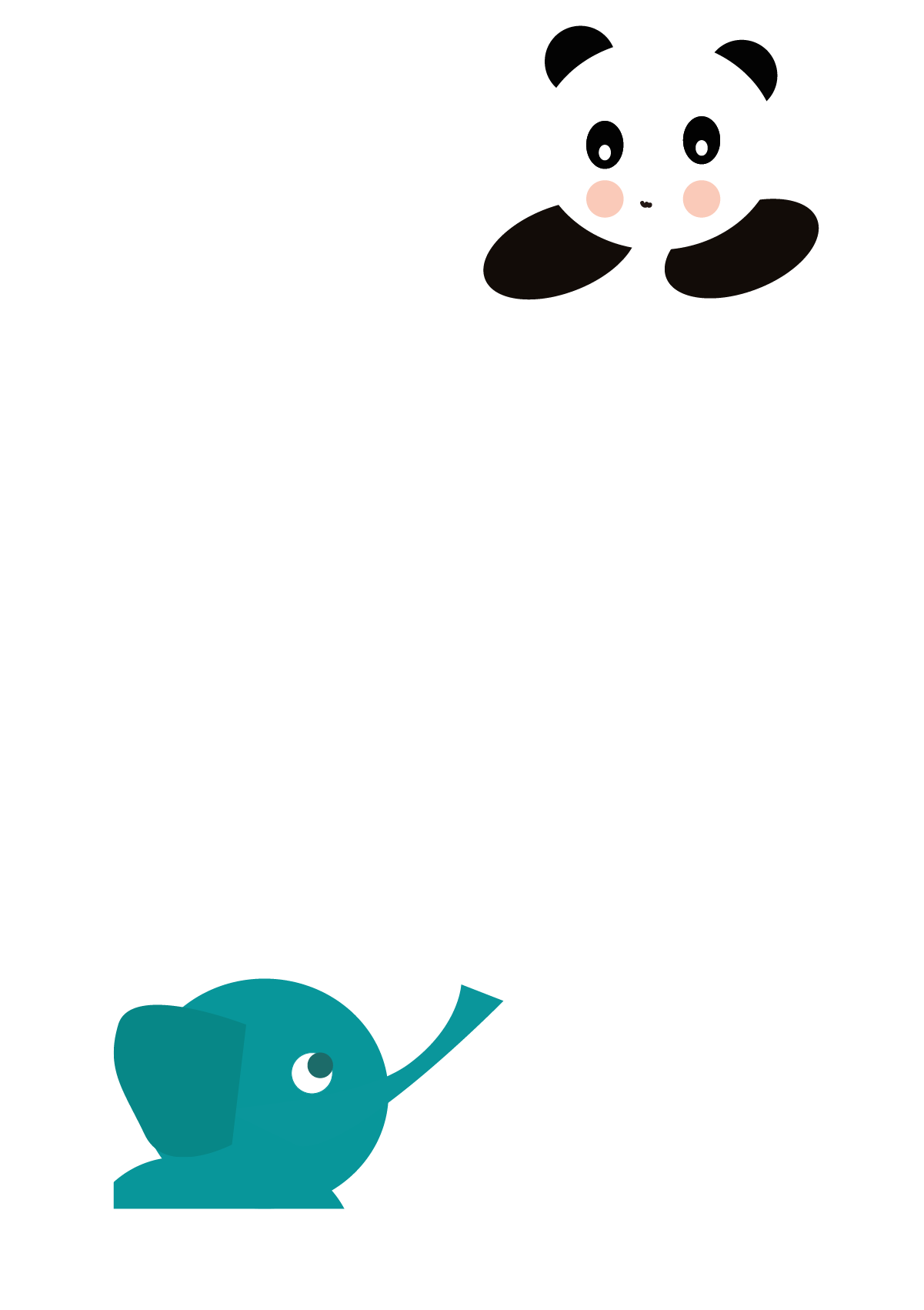 LỜI CẢM ƠN
	Chân thành cảm ơn quý thầy cô đã sử dụng tài liệu. Mong quý thầy cô sử dụng tài liệu nội bộ và không chia sẻ đi các trang mạng xã hội nhé!
	Mong rằng tài liệu này sẽ giúp quý thầy cô gặt hái được nhiều thành công trong sự nghiệp trồng người.
	Lớp 5 tới em có tiếp tục soạn Kết nối tri thức và Cánh diều. Rất mong được đồng hành cùng quý thầy cô tới hết lớp 5.
	Trong quá trình soạn bài có lỗi nào mong quý thầy cô phản hồi lại Zalo hoặc FB giúp em.
Zalo duy nhất của em: 0972.115.126 (Hương Thảo). Các nick khác ngoài nick này đều là giả mạo.
Facebook: https://www.facebook.com/huongthaoGADT